আজকের ক্লাসে সবাইকে শুভেচ্ছা
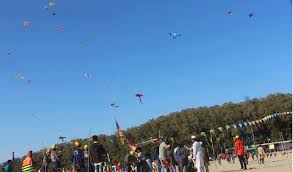 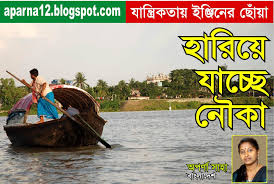 পরিচিতি
শিক্ষক-পরিচিতি
পাঠ-পরিচিতি
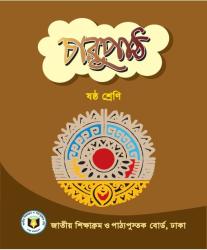 নিমাই চন্দ্র মন্ডল,
সহকারী শিক্ষক,
পলাশী মাধ্যমিক বিদ্যালয়,
রোহিতা, মনিরামপুর,
যশোর ।
শ্রেণি : ষষ্ঠ
বিষয় : বাংলা প্রথম পত্র,
সময় : ৪৫ মিনিট,
তারিখ : ২৩-১২-২০১৯ ।
নিমাই চন্দ্র মন্ডল,
সহকারী শিক্ষক,
পলাশী মাধ্যমিক বিদ্যালয়,
রোহিতা, মনিরামপুর,
যশোর ।
আমরা কিছু ছবি দেখি
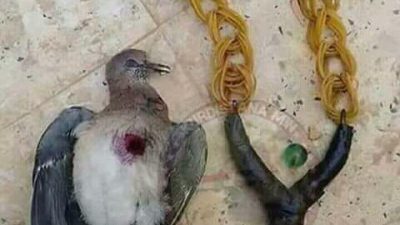 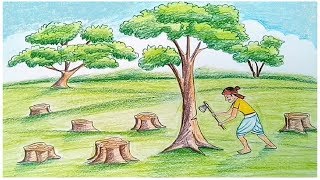 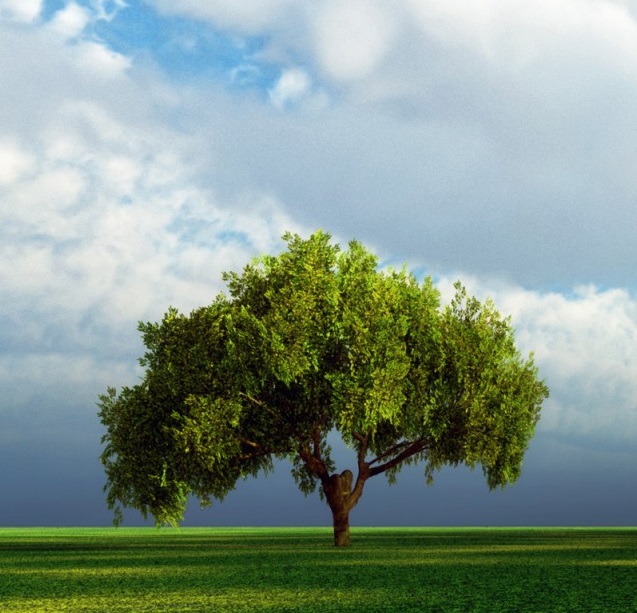 গুলিবিদ্ধ পাখি
গাছ কাটছে
অক্লিজেন
গাছ লাগাচ্ছে
আজকের পাঠ
“বাঁচতে দাও”
শামসুর রাহমান
শিখনফল
এই পাঠ শেষে শিক্ষার্থীরা--------

১।কবির জন্ম পরিচিতি বলতে ও লিখতে পারবে।
২। নতুন শব্দের অর্থ বলতে ও লিখতে পারবে।
৩। প্রকৃতি ও পরিবেশ সংরক্ষণের ব্যাখ্যা করতে পারবে।
কবি – পরিচিতি
জন্ম : ১৯২৯ সালের ২৪শে অক্টোবর ঢাকা শহরে পৈতৃক নিবাস নরসিংদী জেলায় রামপুরা থানায়।
পতা-মাতা : পিতার নাম মোখলেসুর রহমান চৌধূরী, মাতার নাম আমেনা খাতুন ।
শামসুর রাহমান
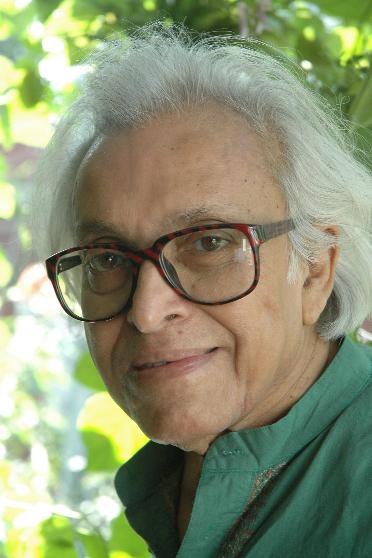 শিক্ষাজীবন : ১৯৪৫ সালে ম্যাট্রিক ও ১৯৪৭ সালে ইন্টারমিডিয়েট ঢাকা বিশ্ববিদ্যালয় থেকে স্নাতক ডিগ্রী লাভ করেন।
পেশা :  সাংবাদিকতা।
সাহিত্যিক পরিচয় : কাব্য সাধনায় নিয়োজিত ছিলেন। কবিতায় বিশেষ করে মধ্যবিত্ত নাগরিক জীবনের প্রত্যাশ, উপমা ও চিত্রকল্পে প্রকৃতিনির্ভর এবং বিষয় ও উপাদানে শহরকেন্দ্রিক।
উল্লেখযোগ্য রচনা : কাব্যগ্রন্থ : বিধবস্ত নীলিমা, নিরালোকে দিব্যরথ, বন্দী শিবির থেকে, বুক তার বাংলাদেশের হুদয়,হরিণের হাড়, বাংলাদেশ স্বপ্ন দ্যাখে, দেশদ্রোহী হতে ইচ্ছে করে।
পুরস্কার : বাংলা একাডেমি পুরস্কার সহ অসংখ্যা পুরস্কার ও সন্মাননায় ভুষিত।
মৃত্যু : ২০০৬ সালের ১৭ আগস্ট মৃত্যুবরণ করেন।
একক কাজ
জ্ঞানমূলক প্রশ্ন, সময় = ৩মিঃ
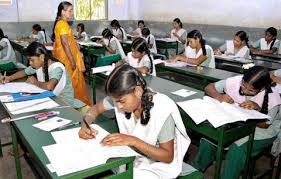 ১, শামসুর রাহমানের জন্ম কত সালে ?

২, শামসুর রাহমানের পৈতৃক গ্রামের নাম কী ?
উত্তর =১, ১৯২৯সালে। ২, পাড়াতলী।
সরব পাঠ
আদর্শ পাঠ
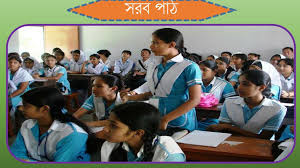 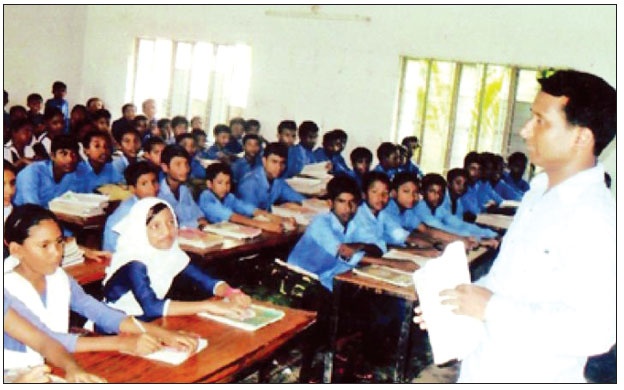 নতুন শব্দের অর্থ
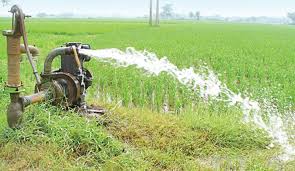 ১। ’গহিন’-
১। গভীর।
২। গোসল করতে।
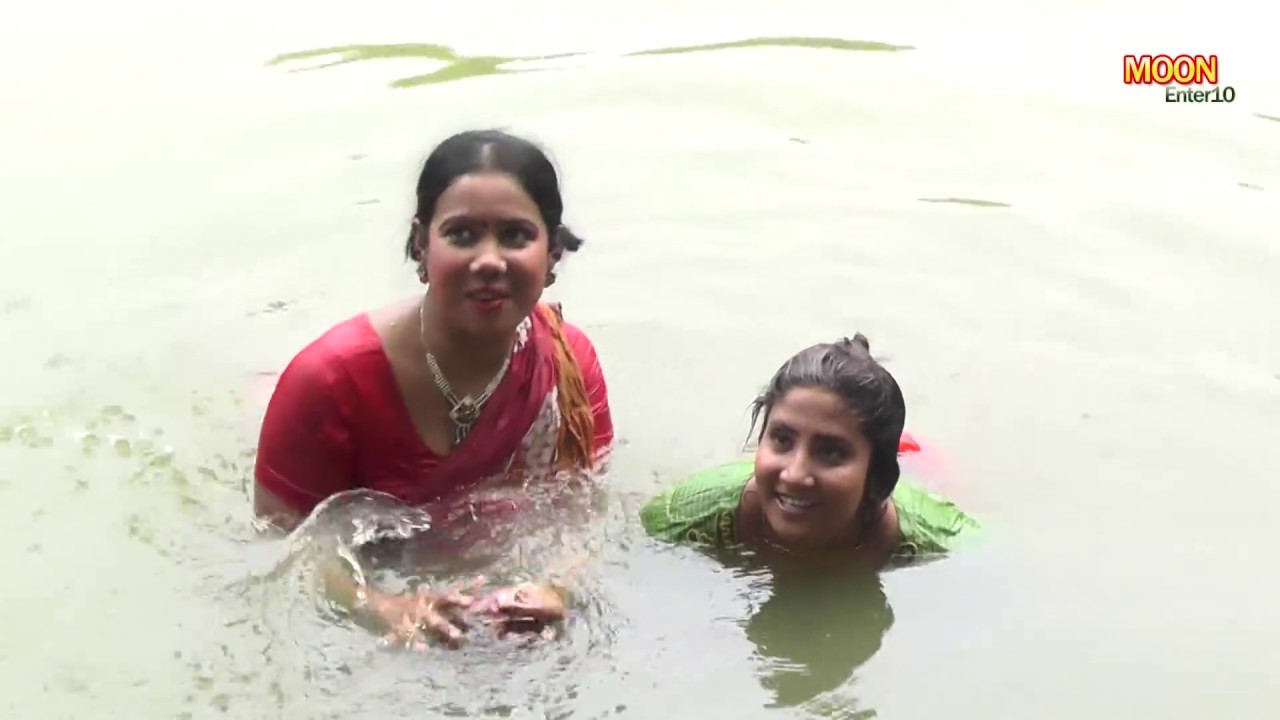 ২। ‘নাইতে’-
৩। নদীতে।
৩। ‘গাঙে’-
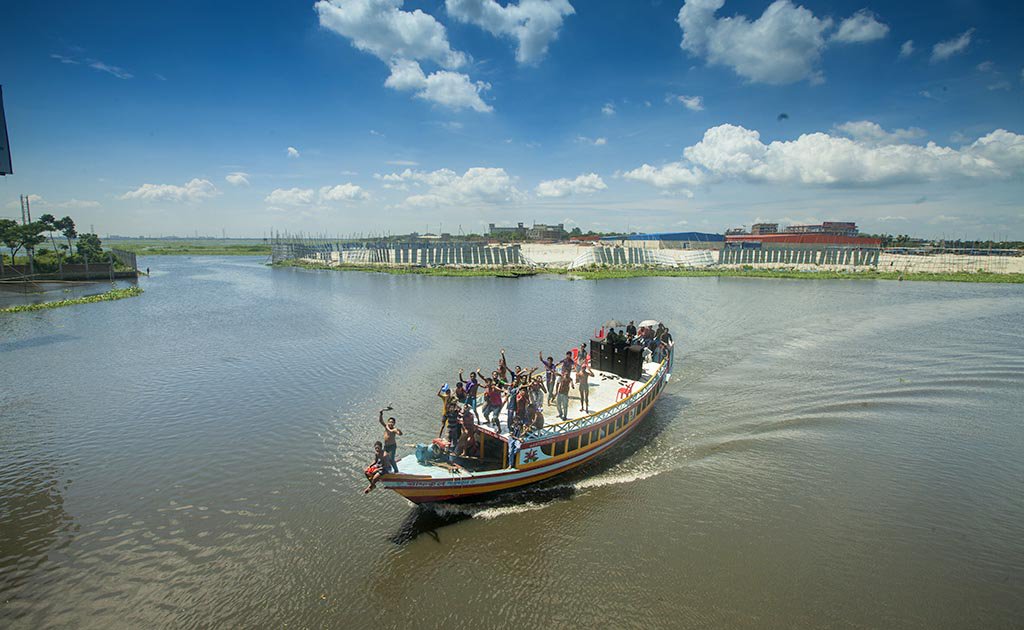 ৪। কালো রঙের হাঁস জাতিয় মাছ- শিকারি পাখি।
৪। ‘পানকৌঁড়ি’ -
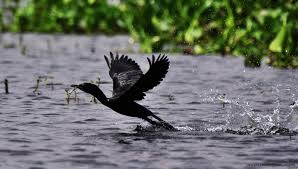 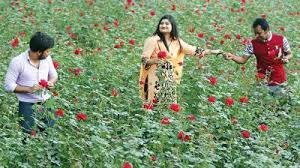 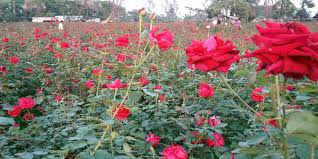 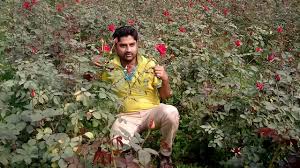 এই তো দ্যাখো ফুলবাগানে গোলাপ ফোটে
ফুটতে দাও।
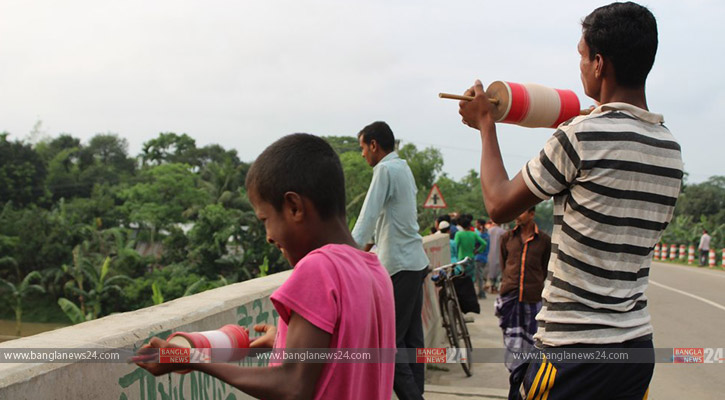 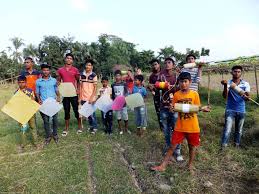 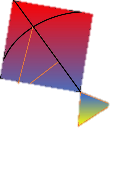 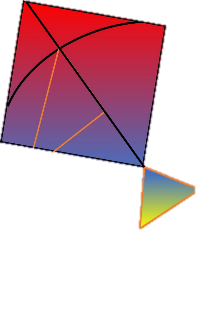 রঙিন কাটা ঘুড়ির পিছে বালক ছোটে,  
ছুটতে দাও ।
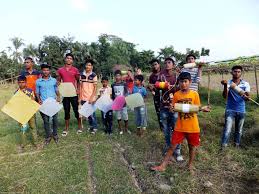 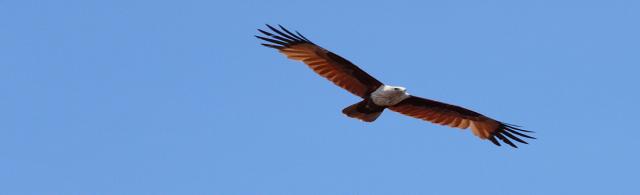 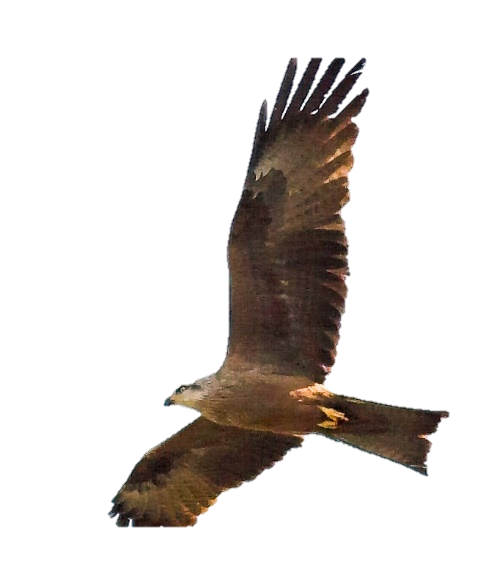 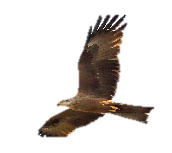 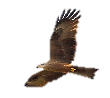 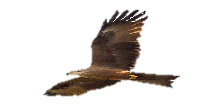 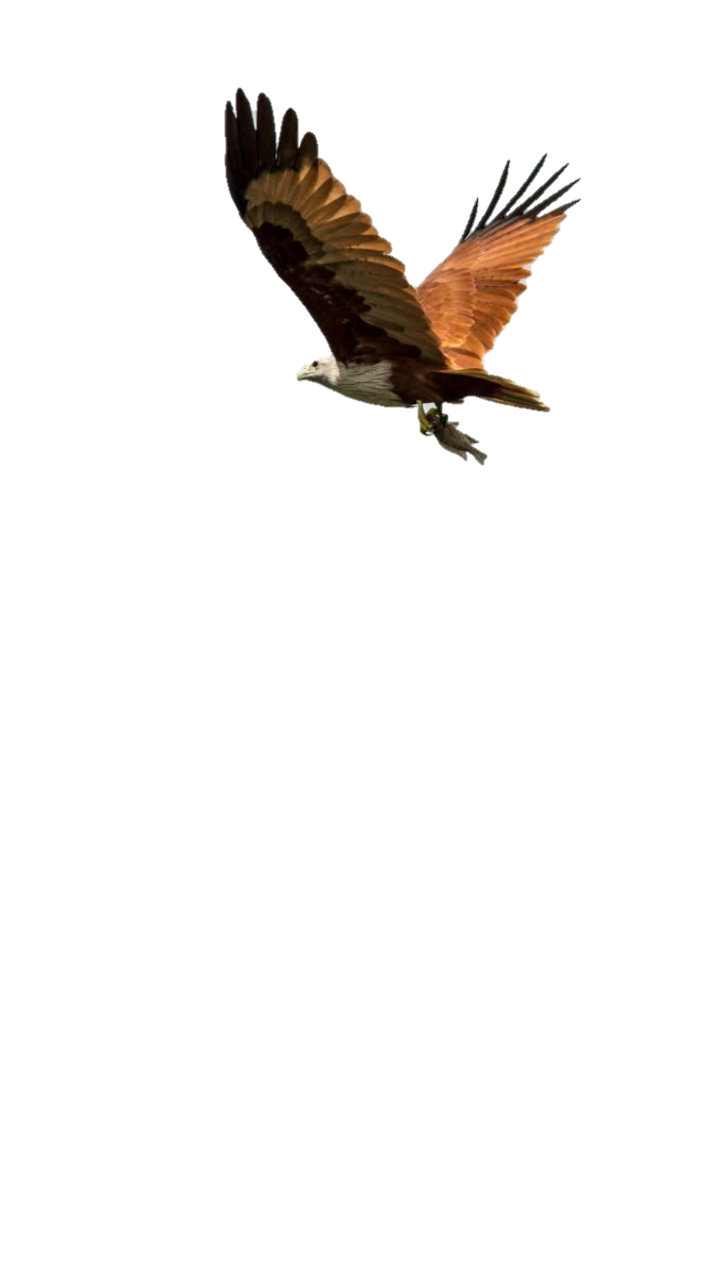 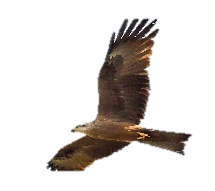 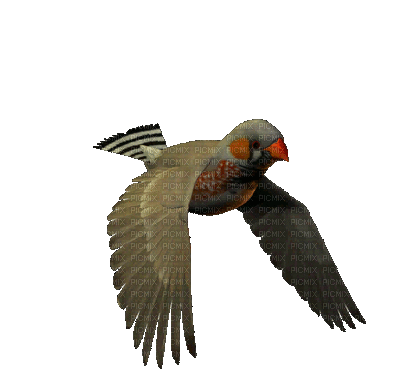 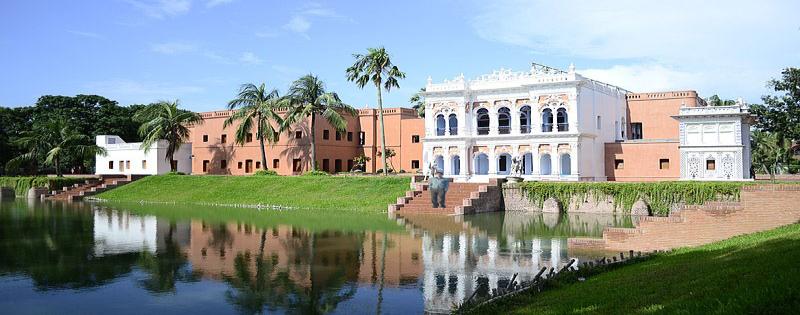 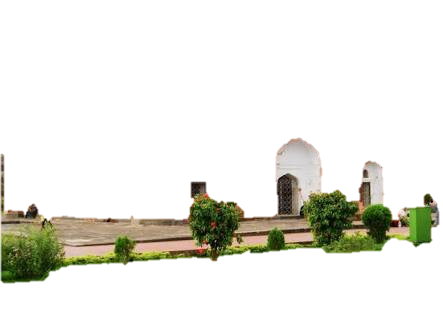 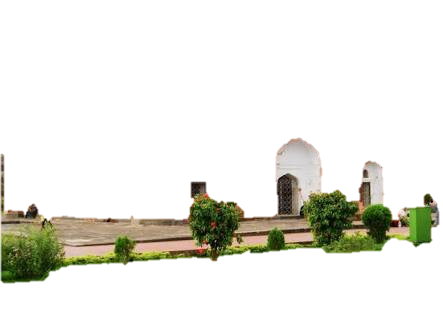 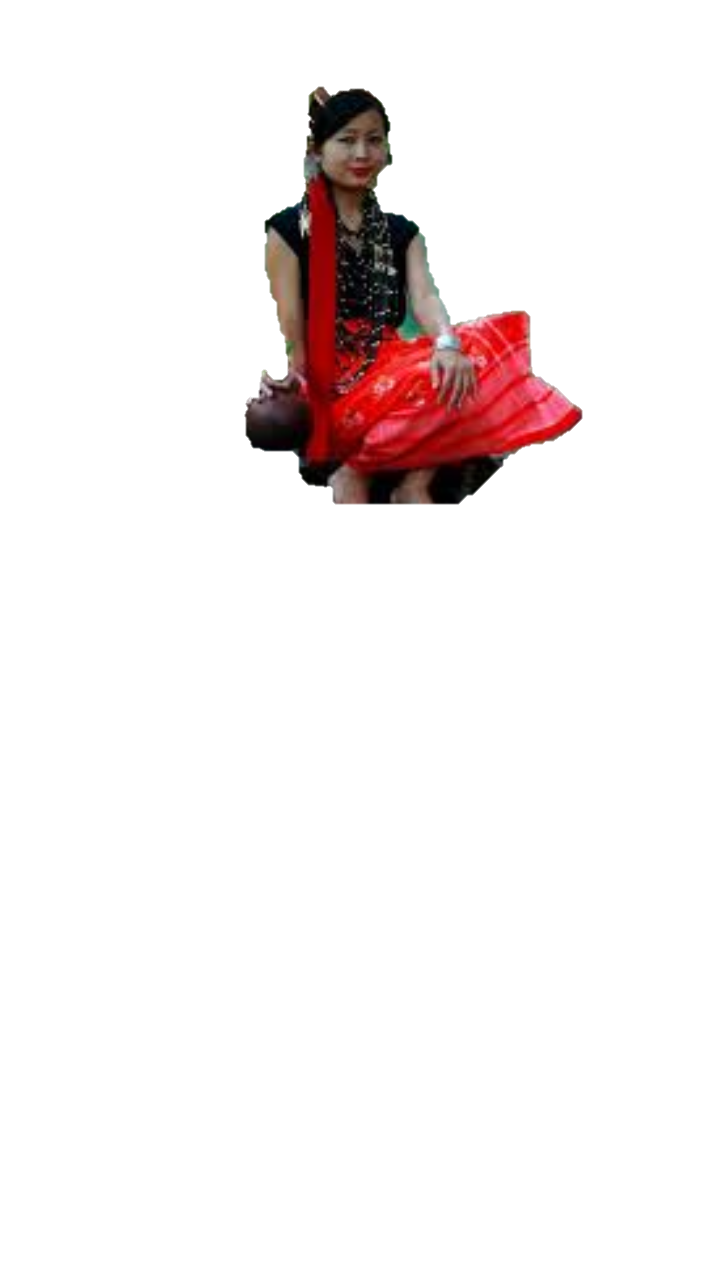 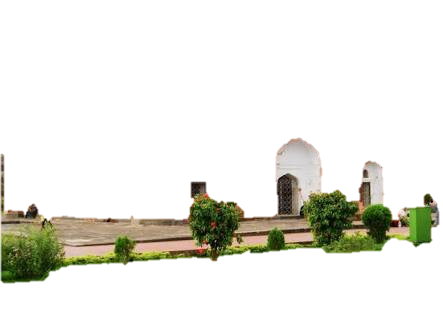 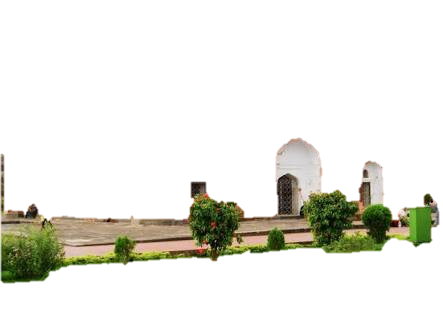 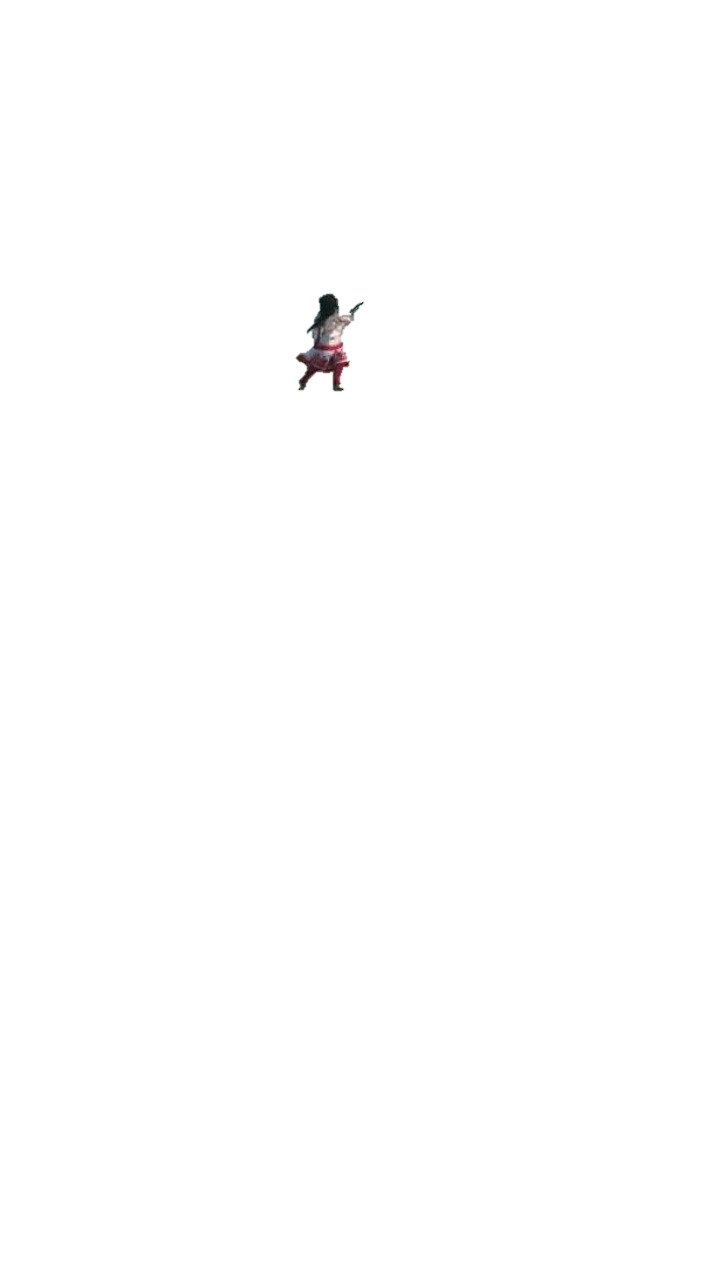 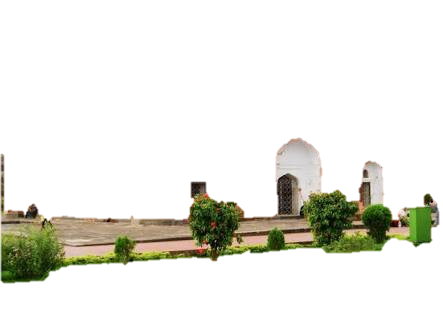 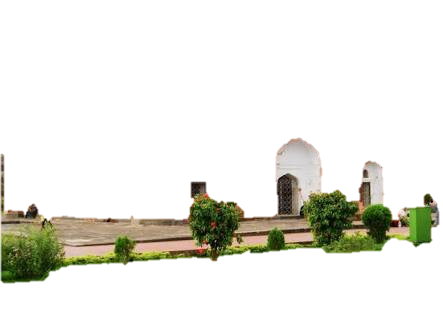 নীল আকাশের সোনালী চিল মেলছে পাখা, 
মেলতে দাও।
নীল আকাশের সোনালি চিল মেলছে পাখা,
মেলতে দাও।
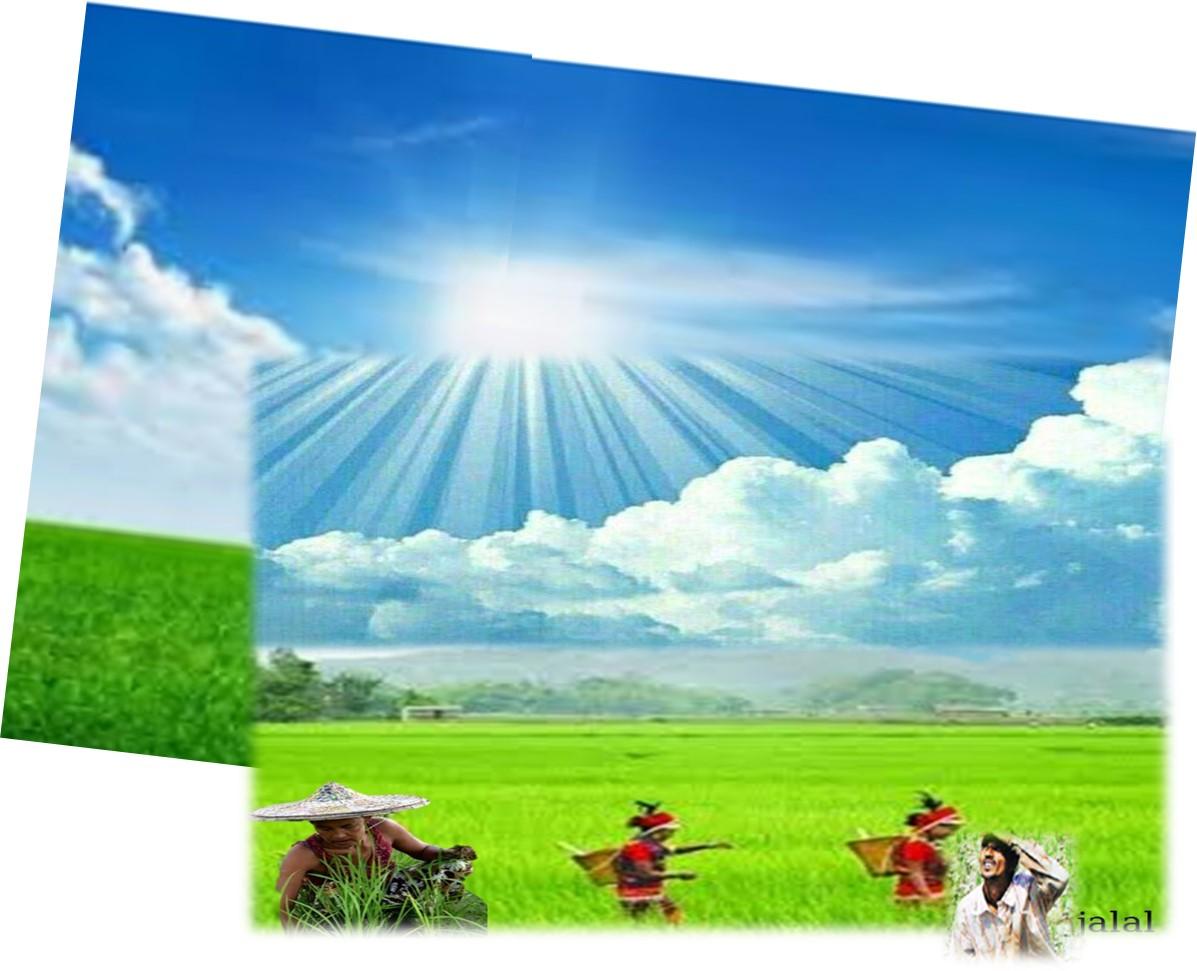 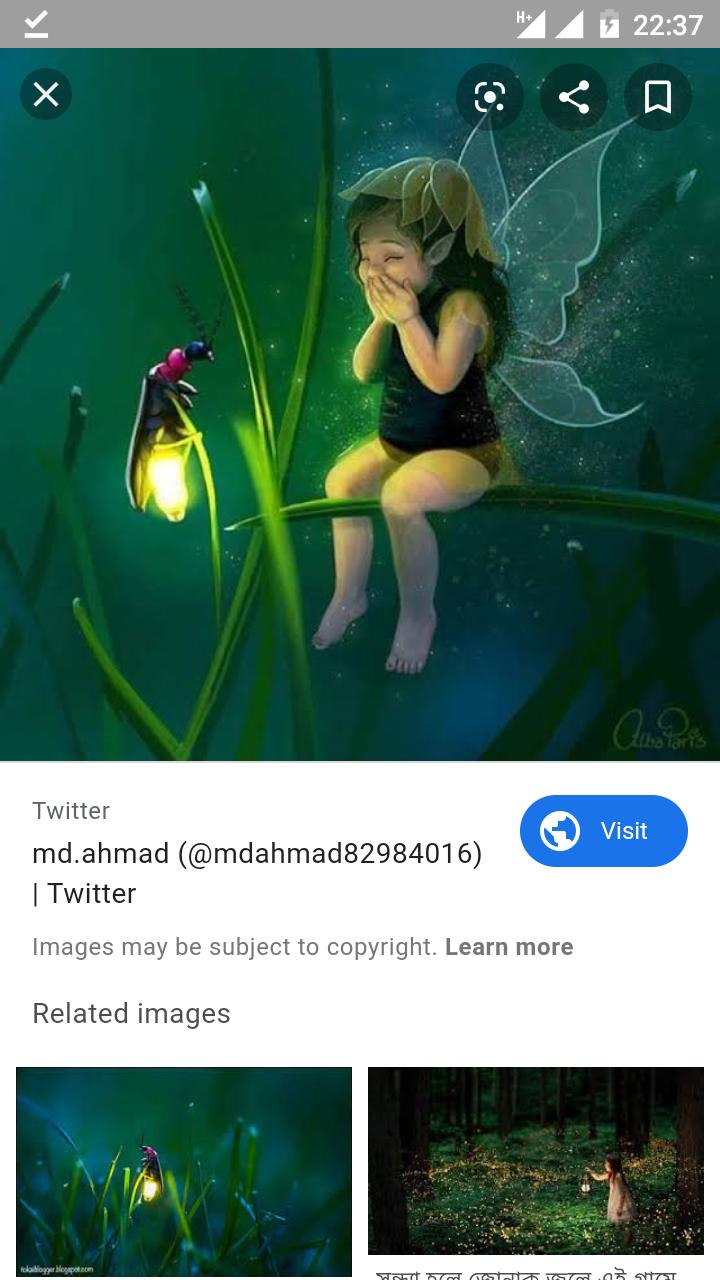 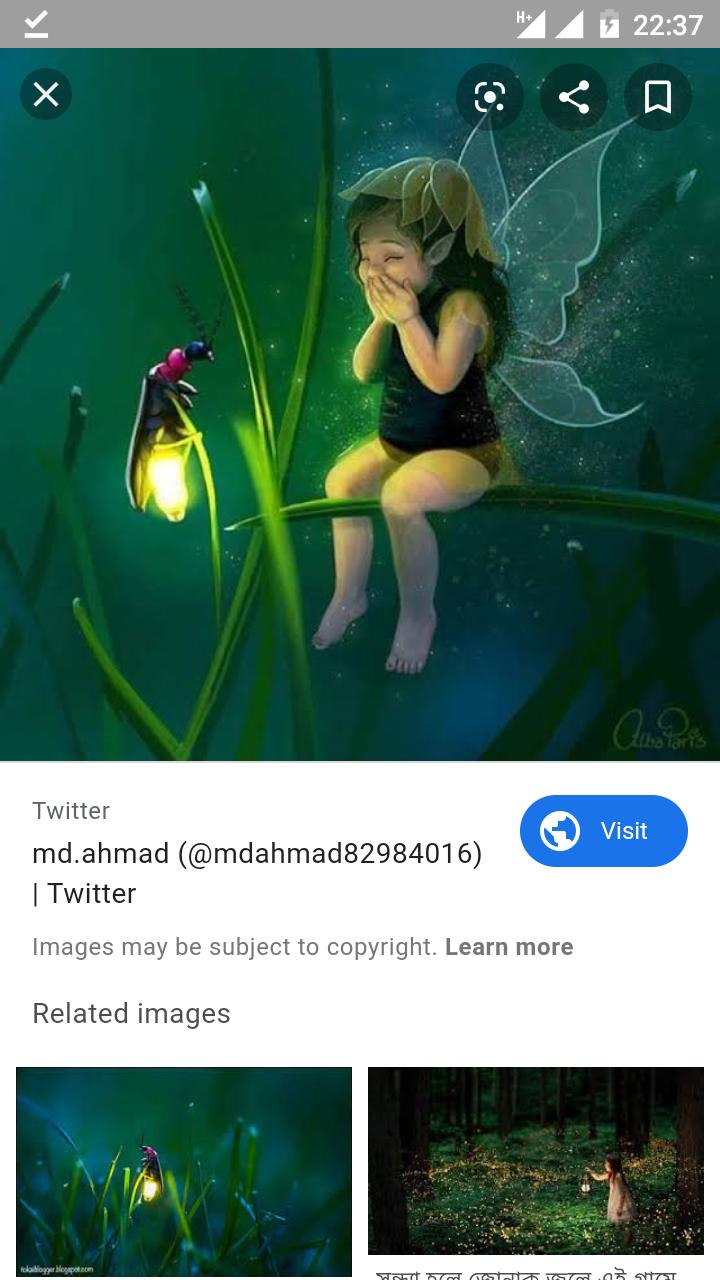 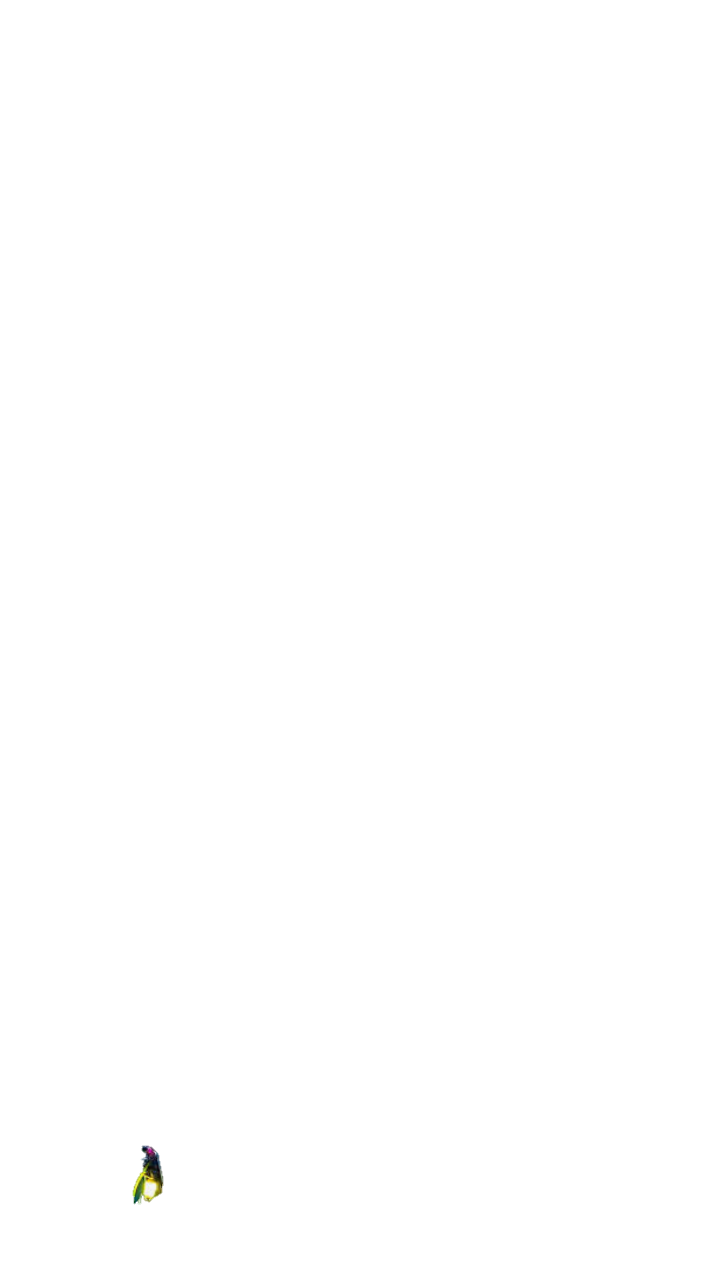 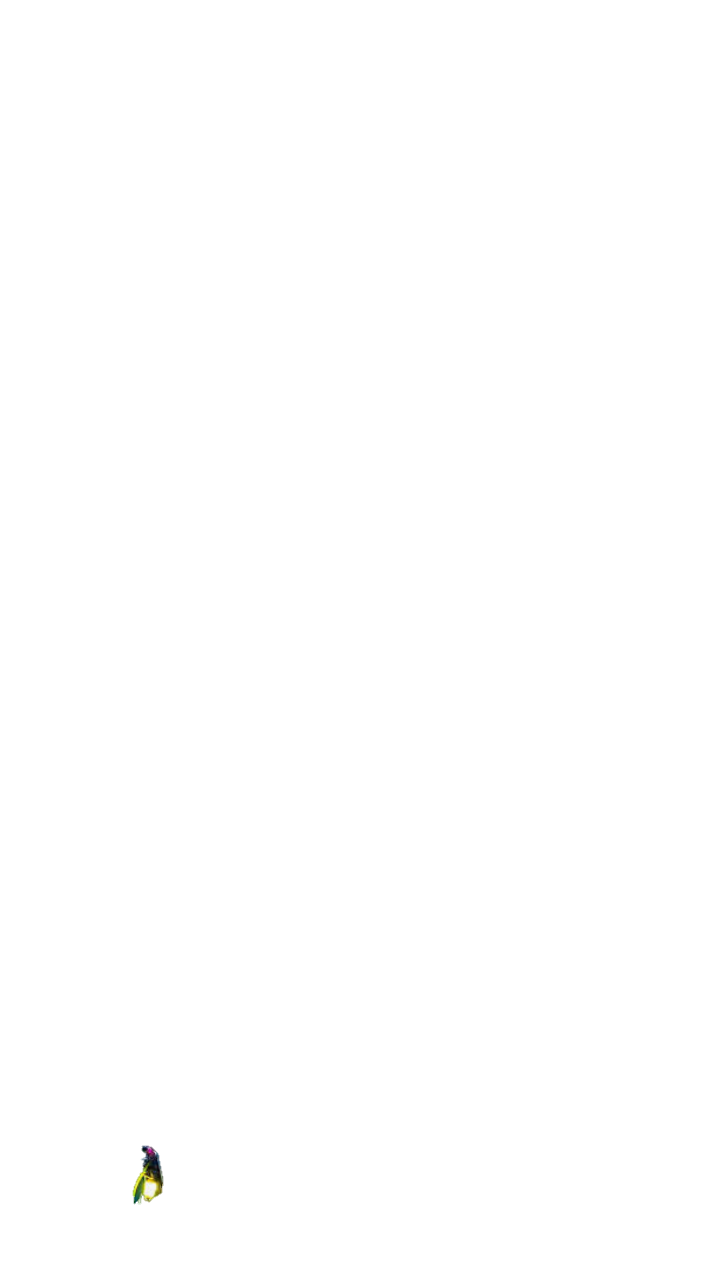 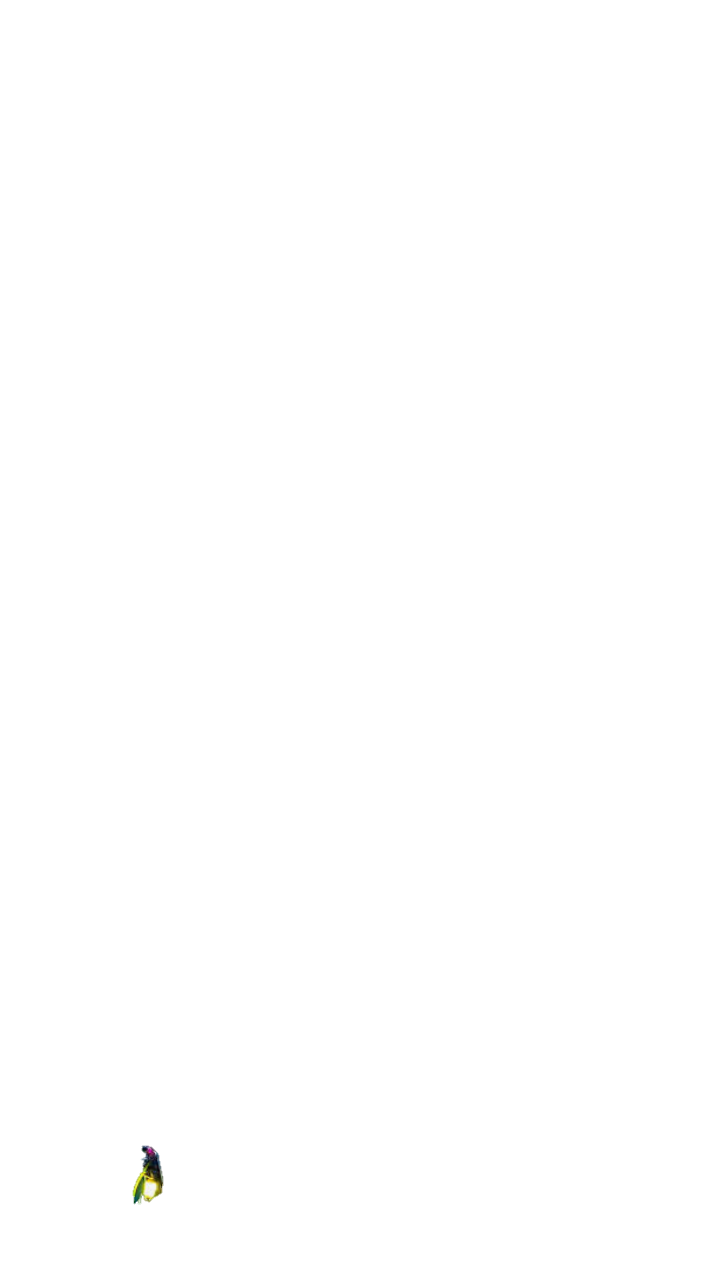 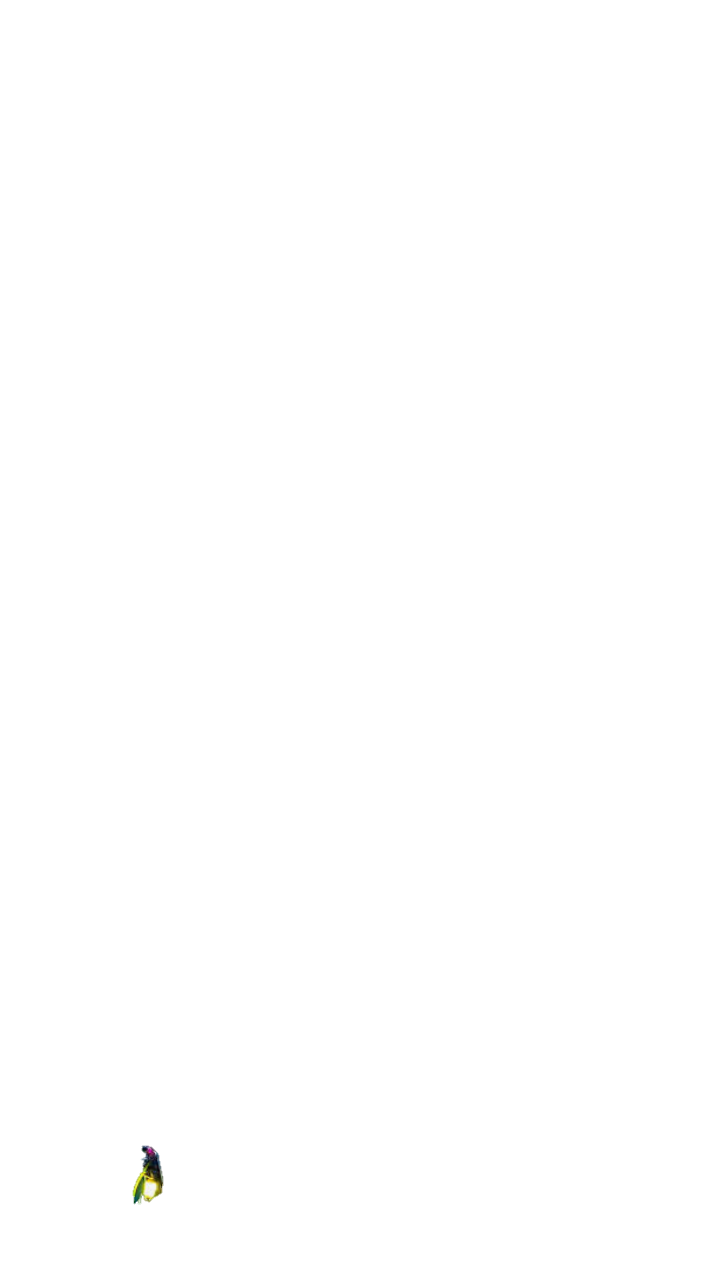 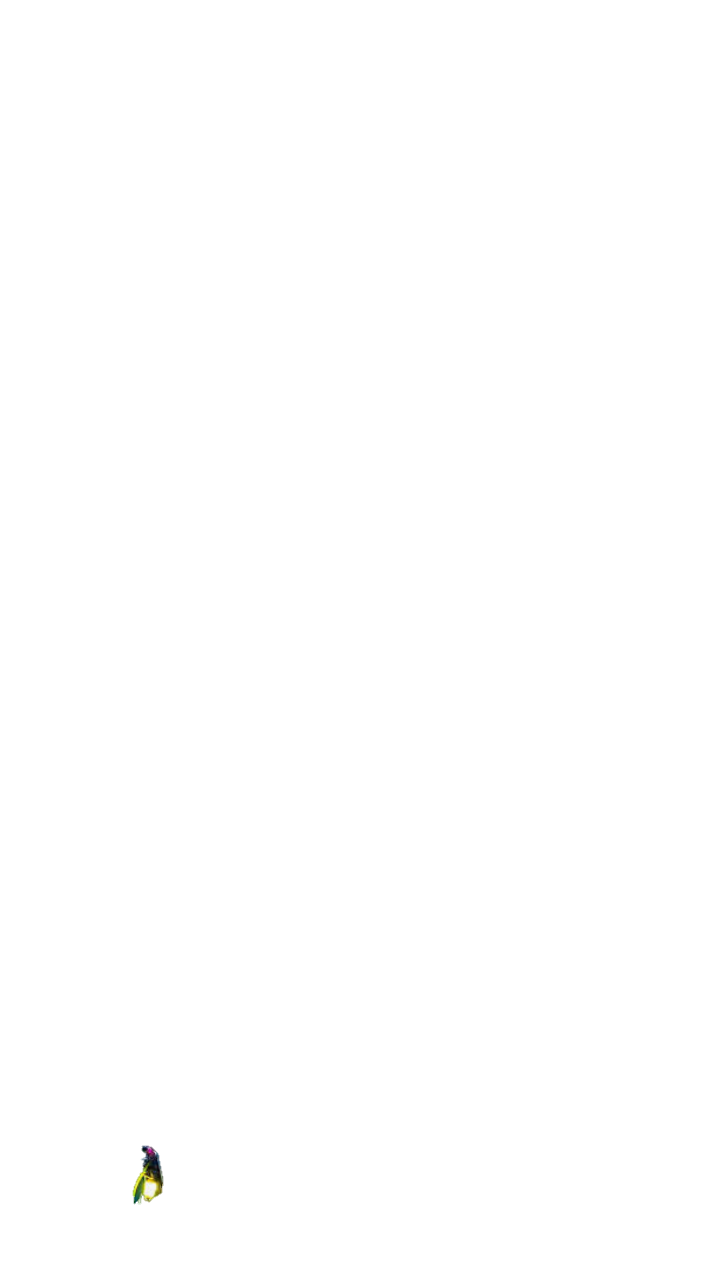 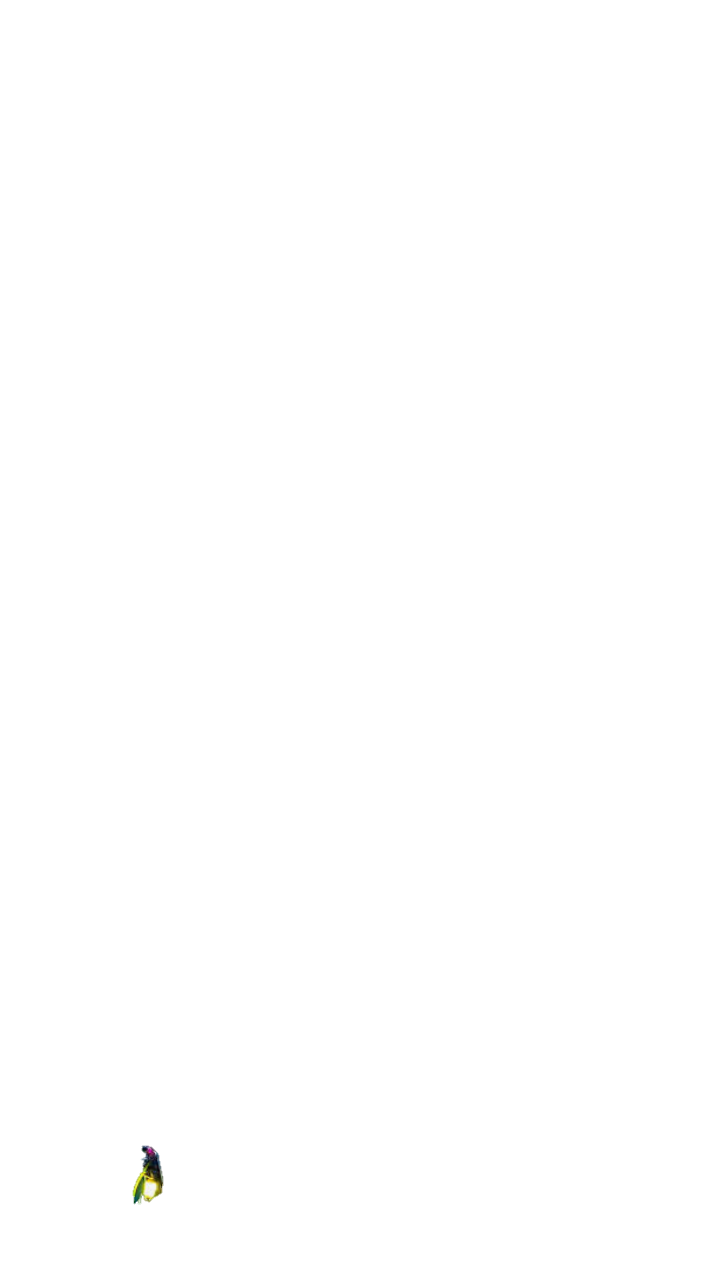 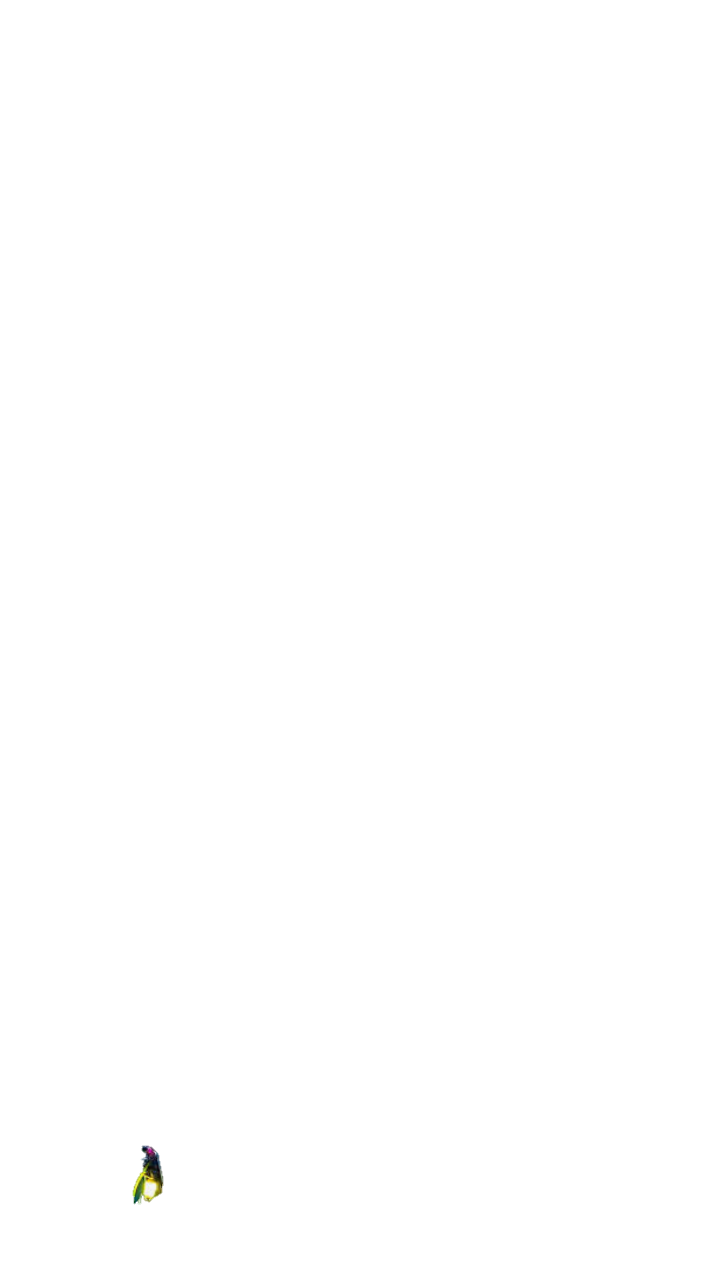 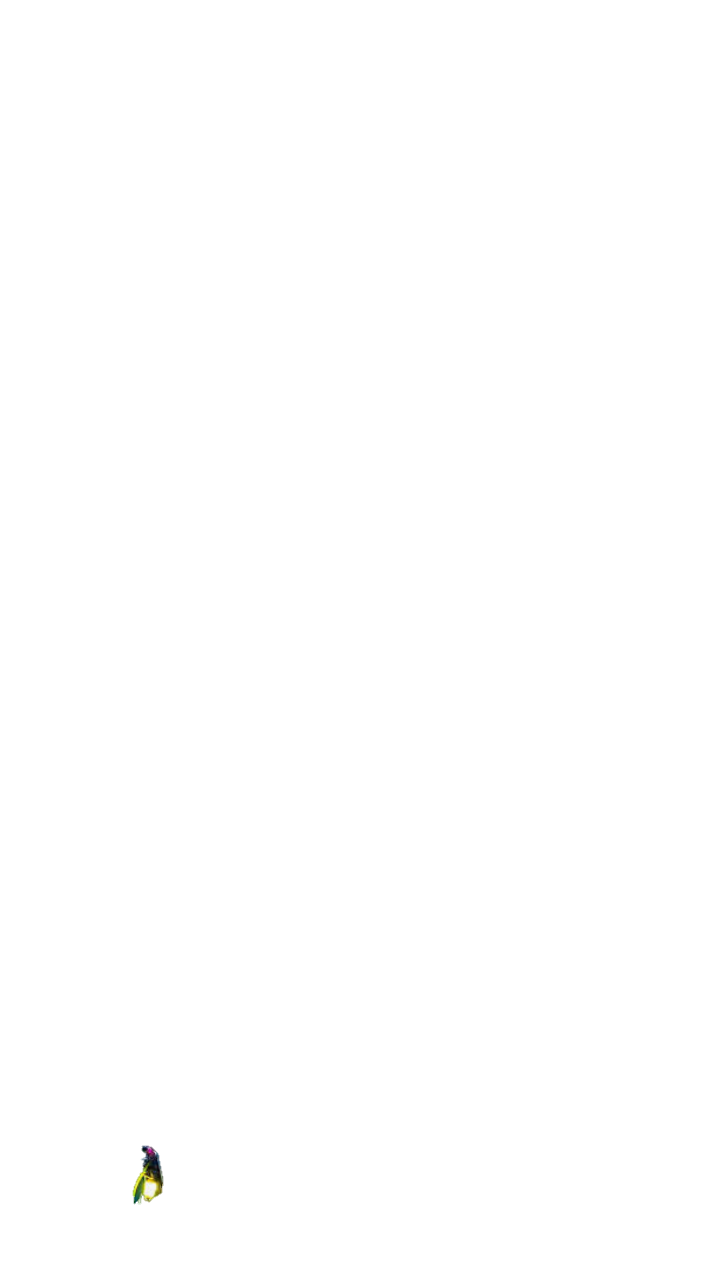 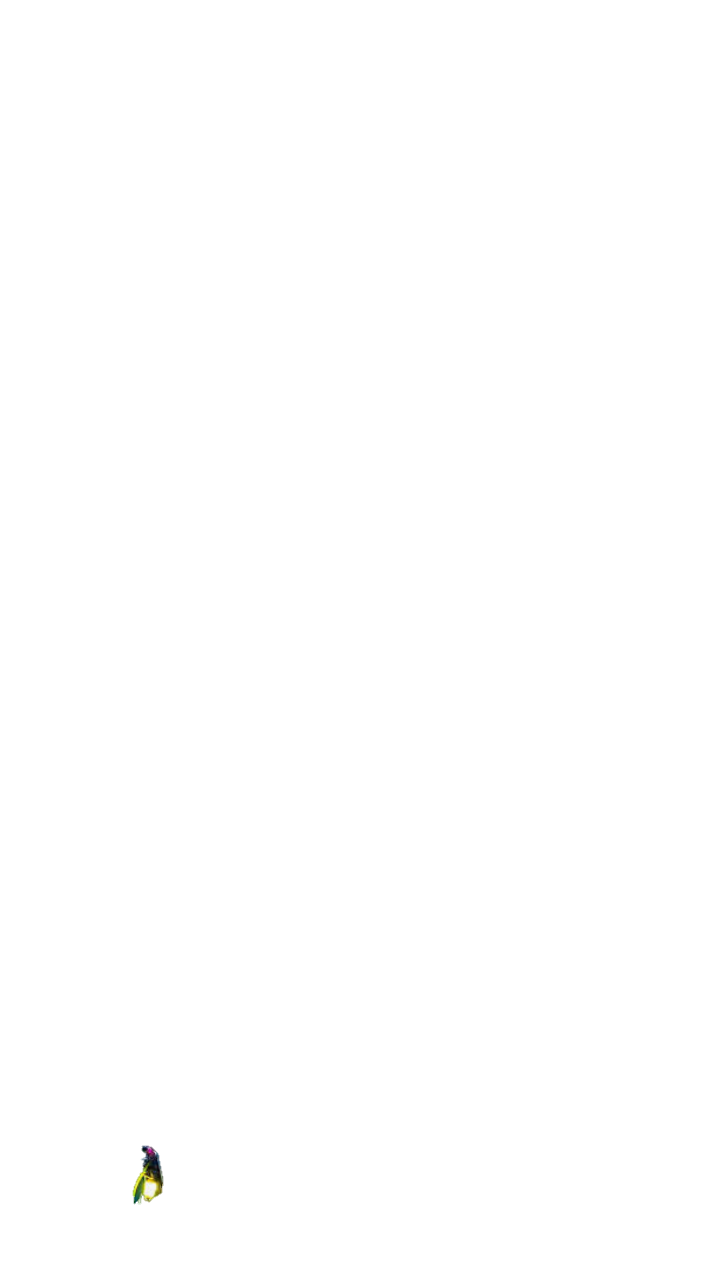 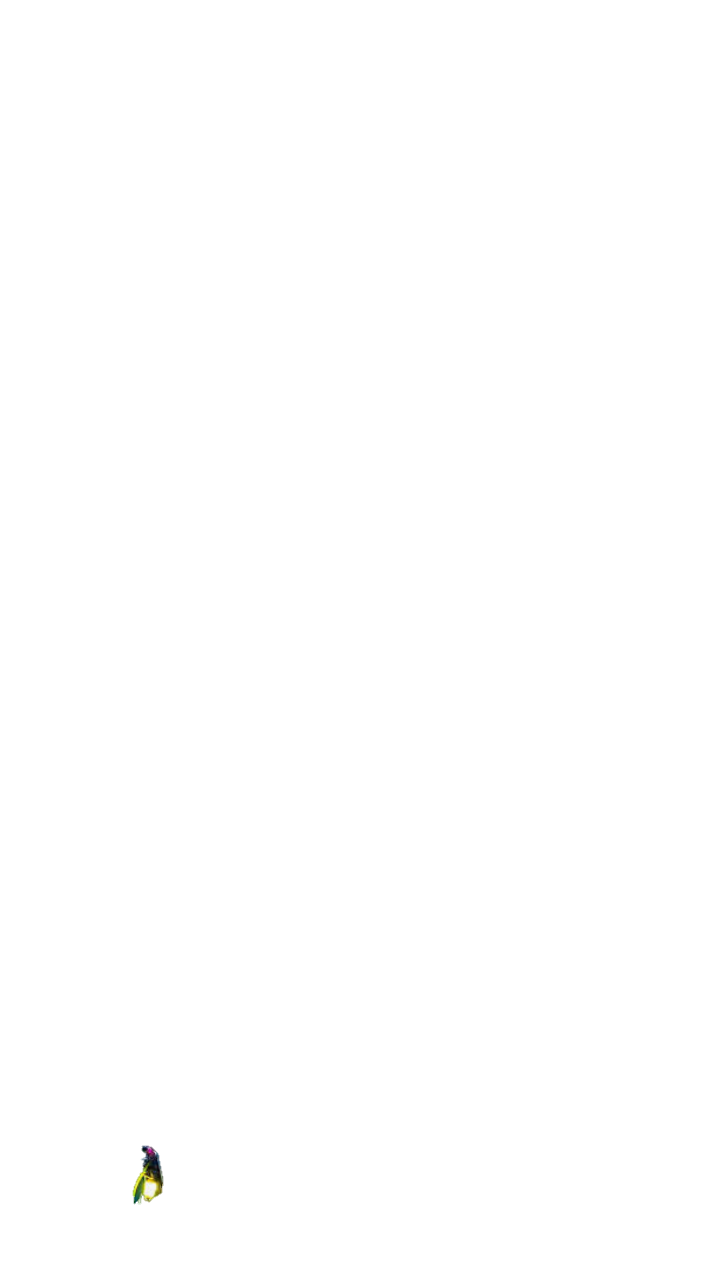 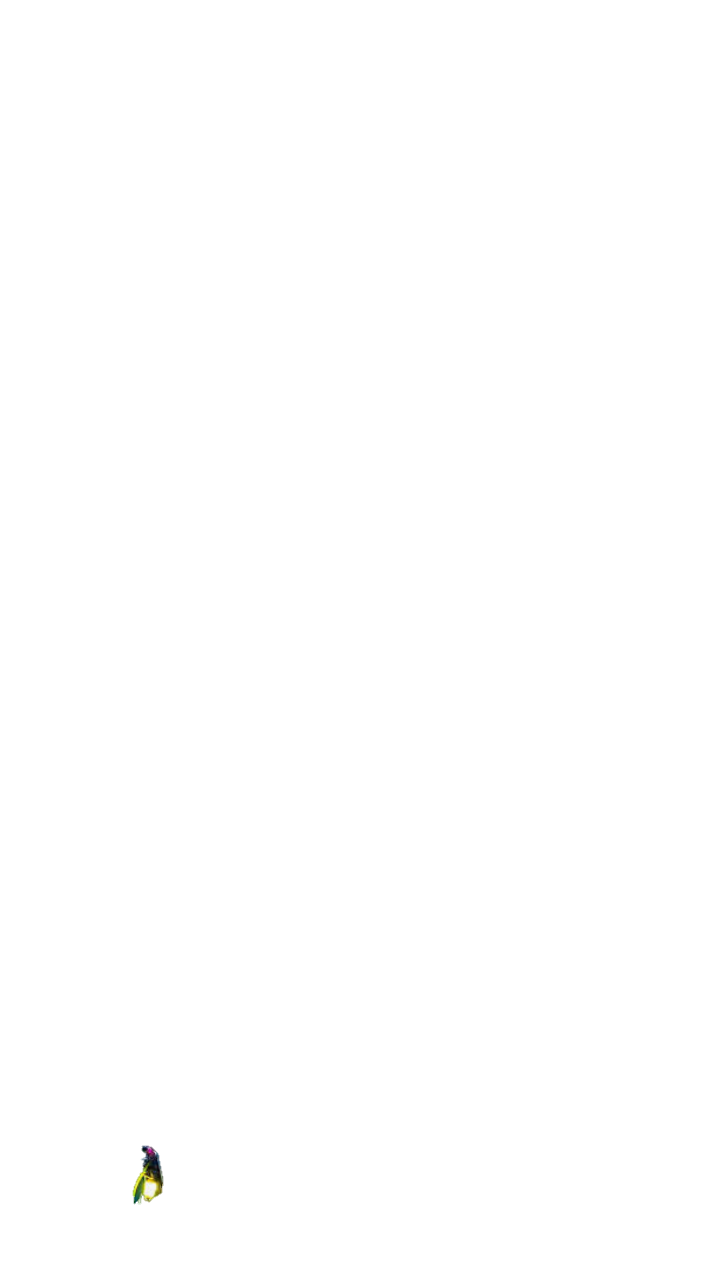 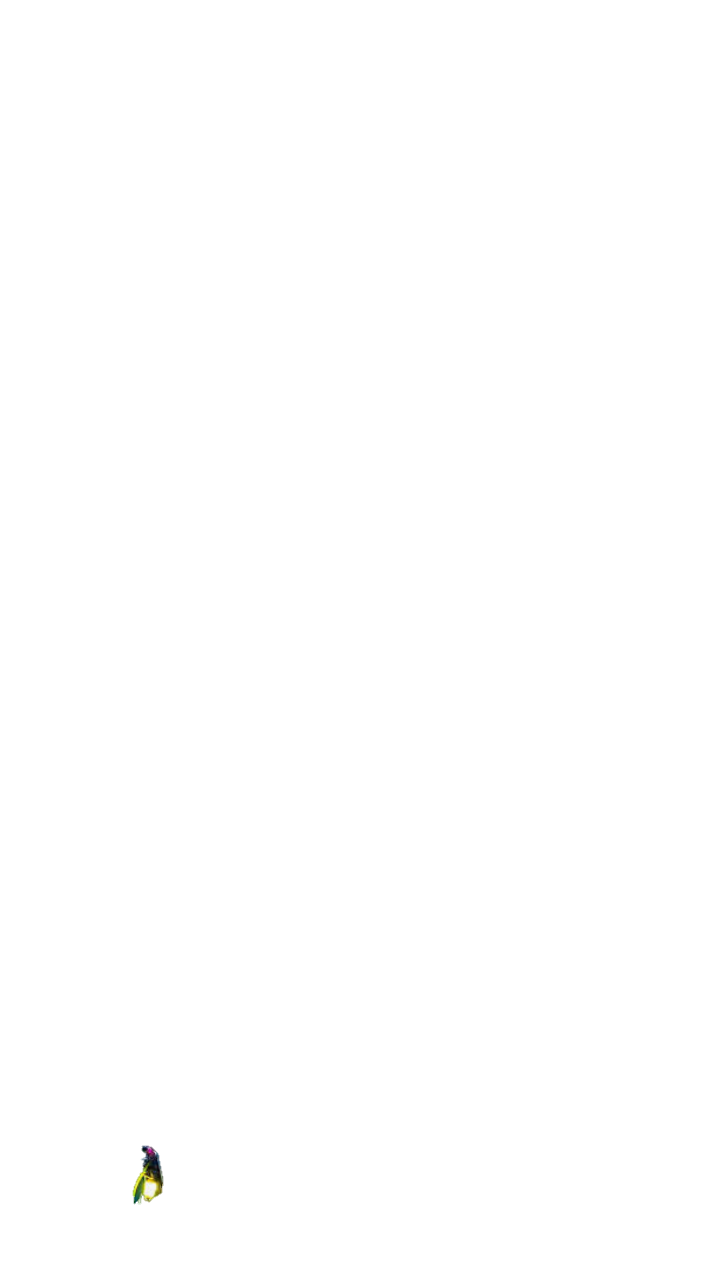 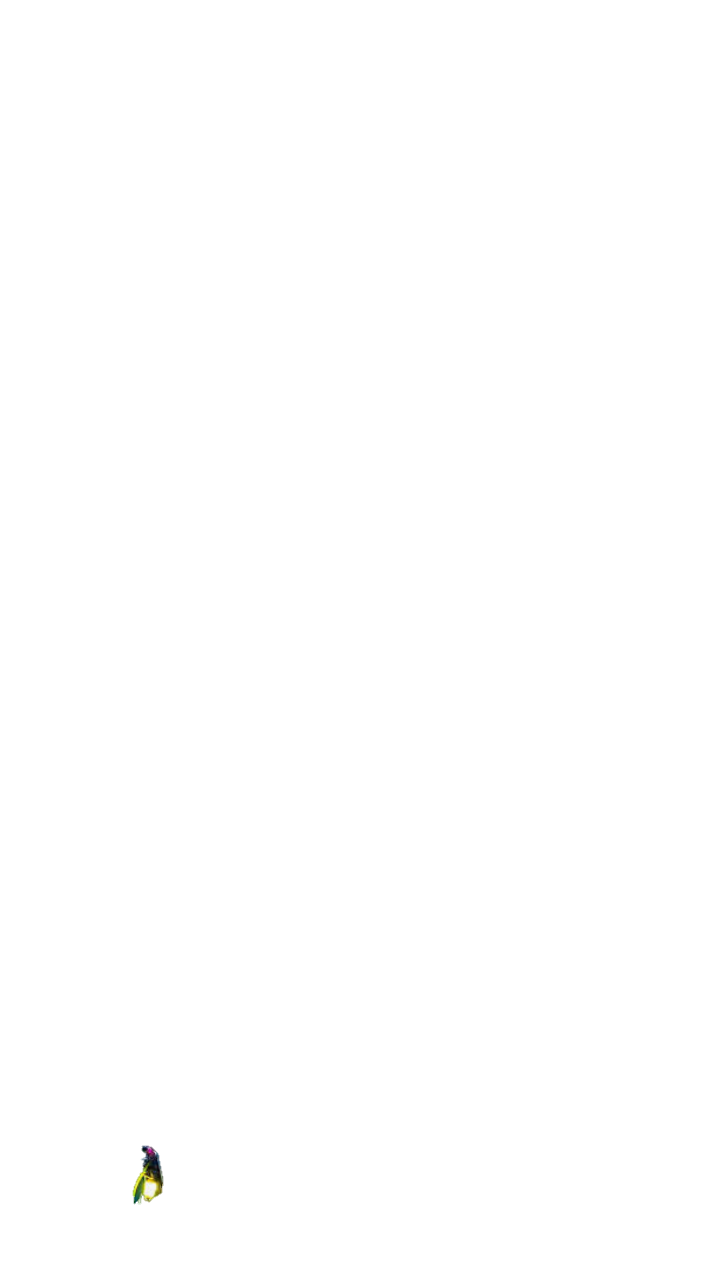 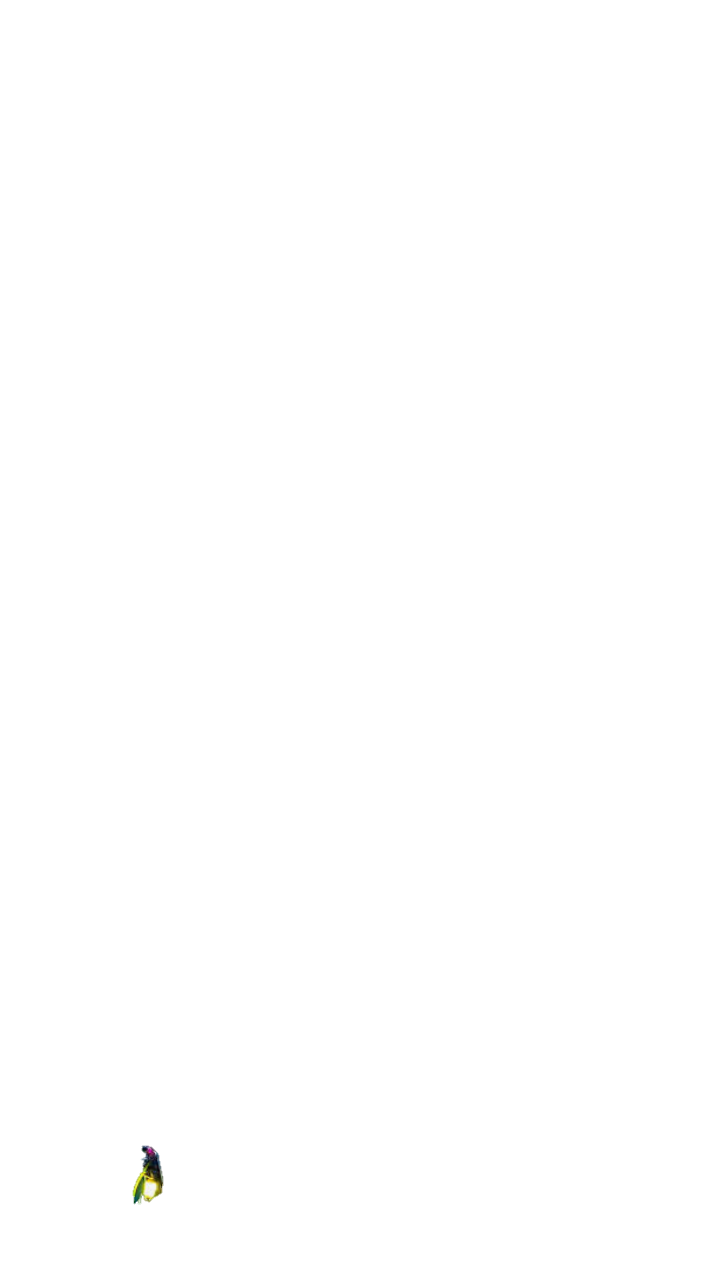 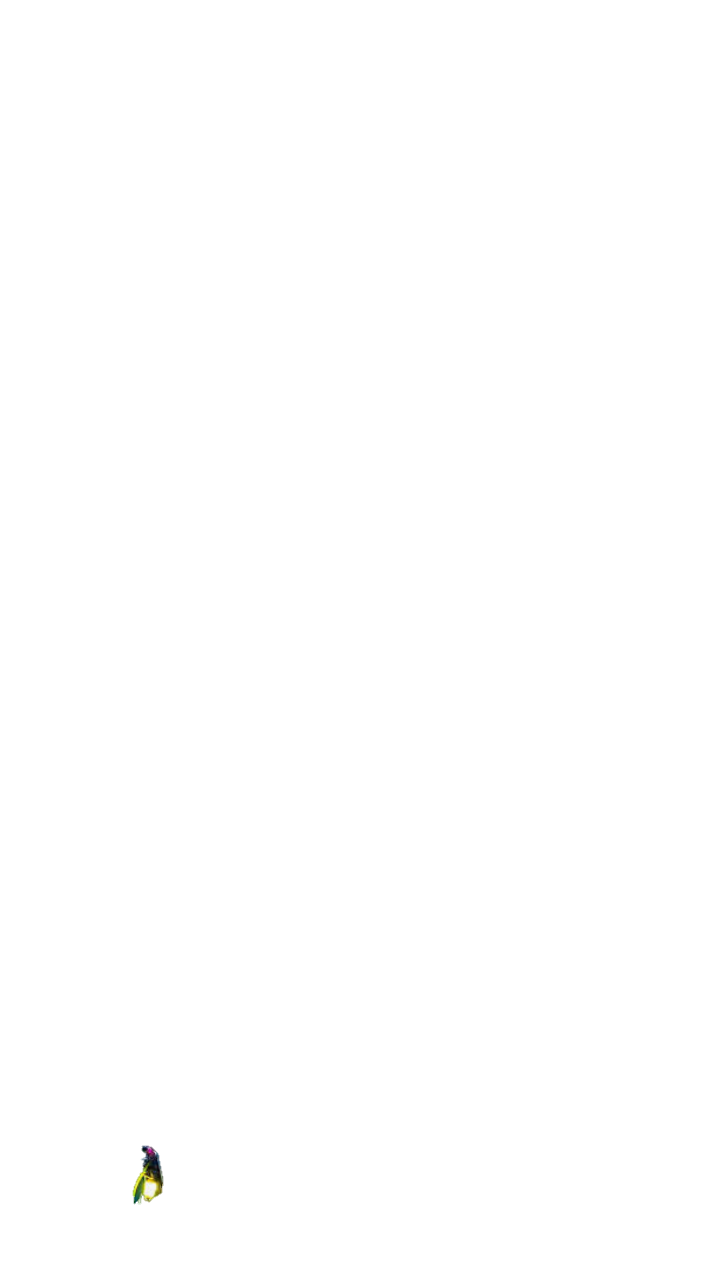 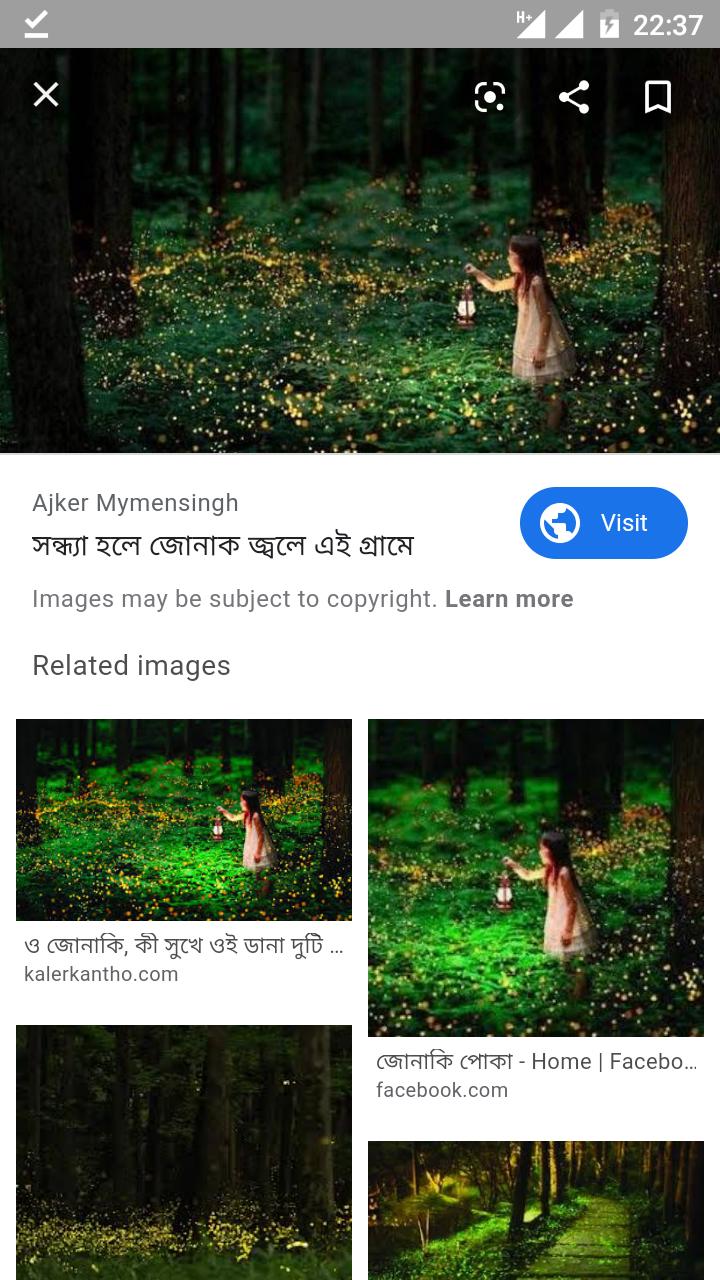 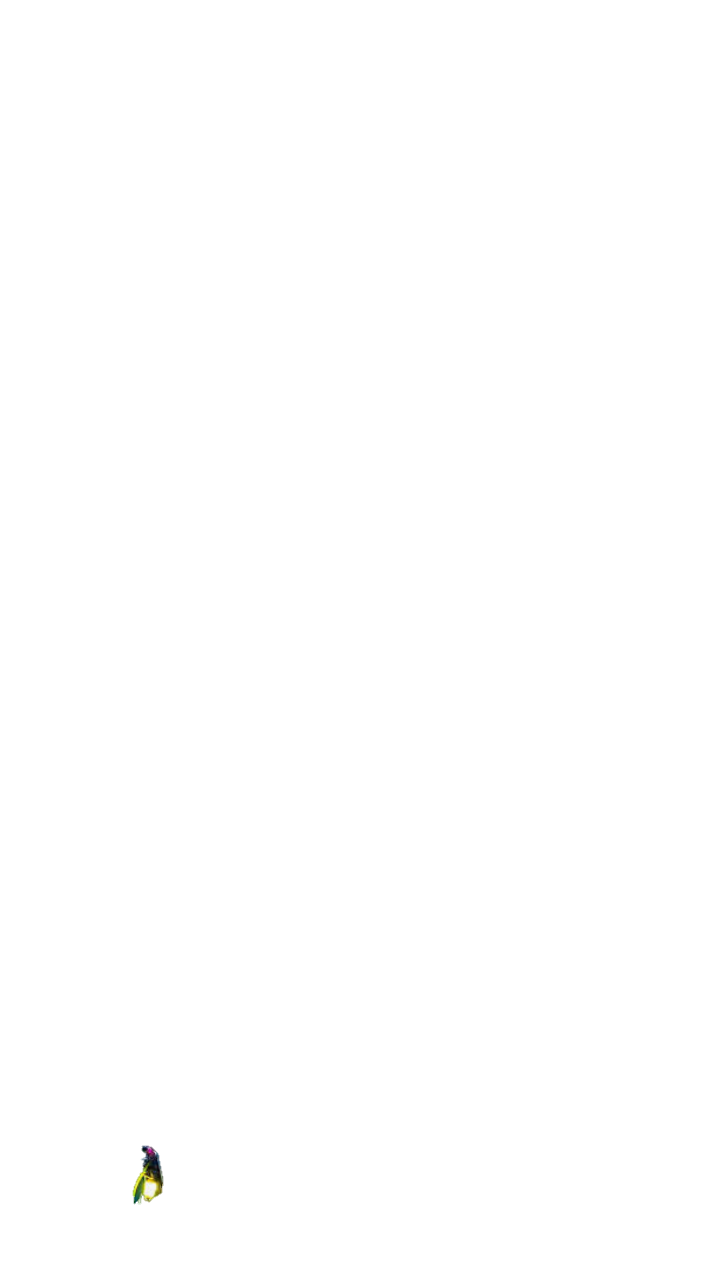 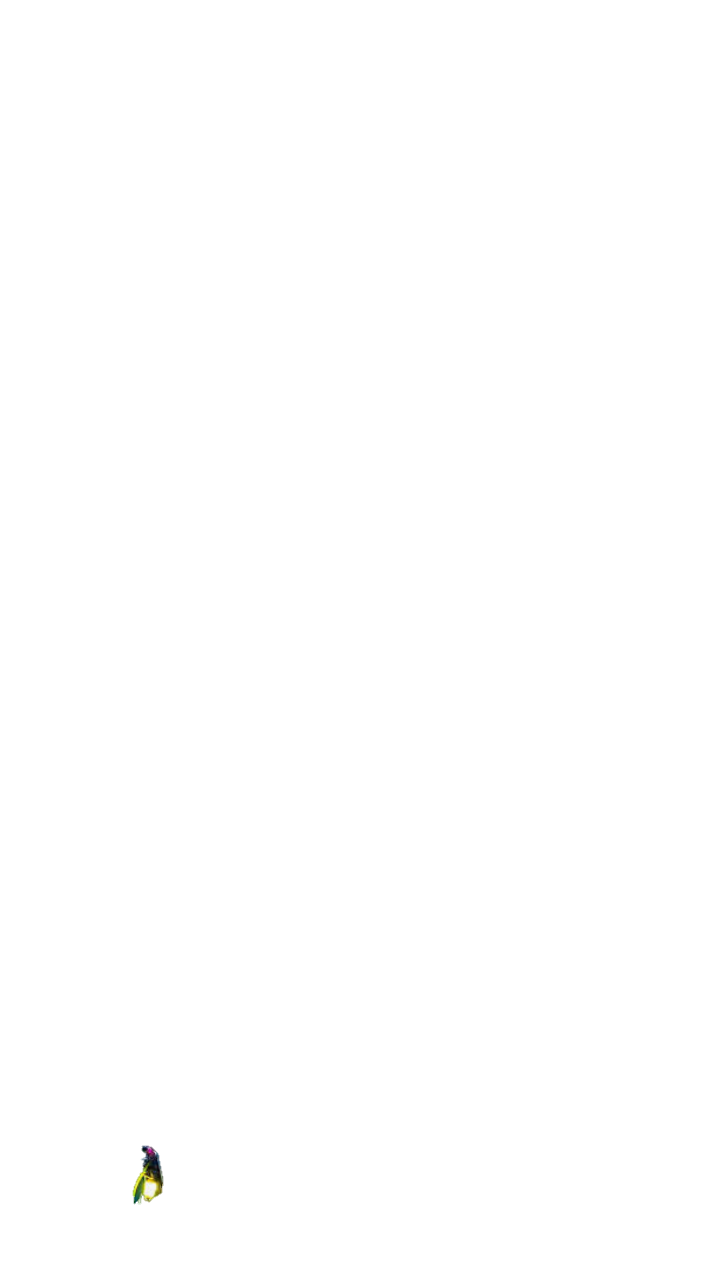 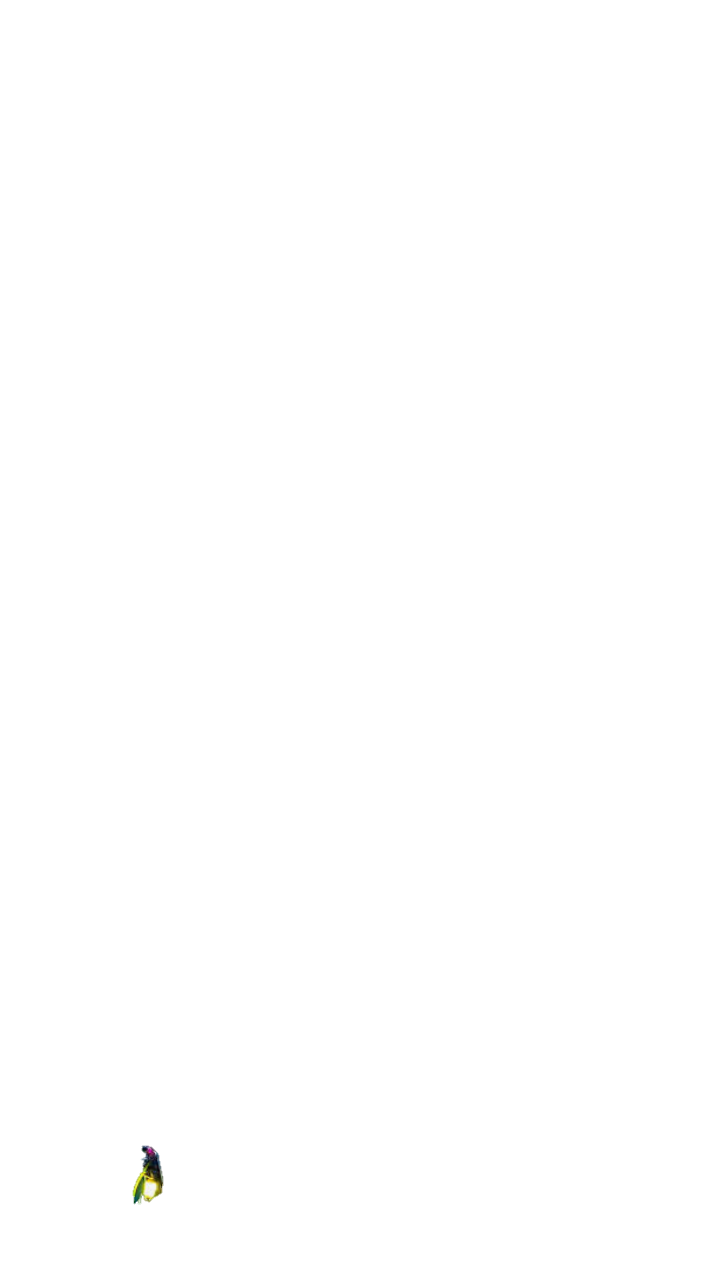 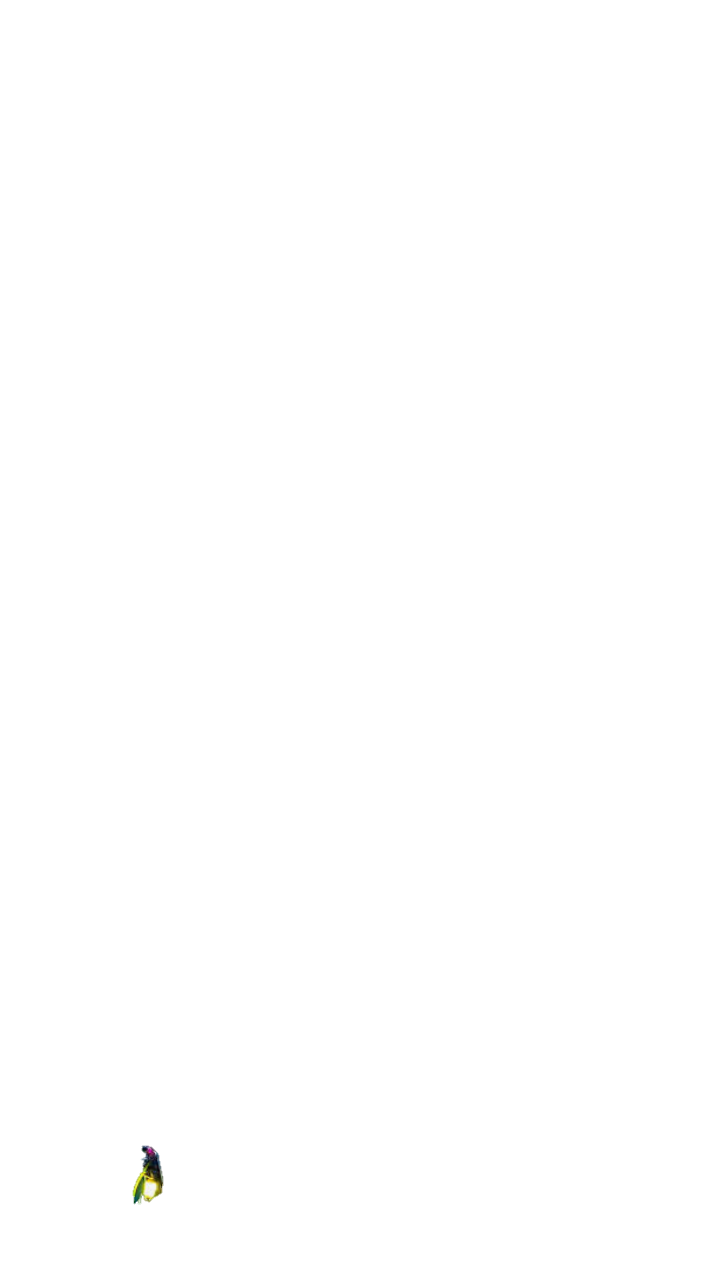 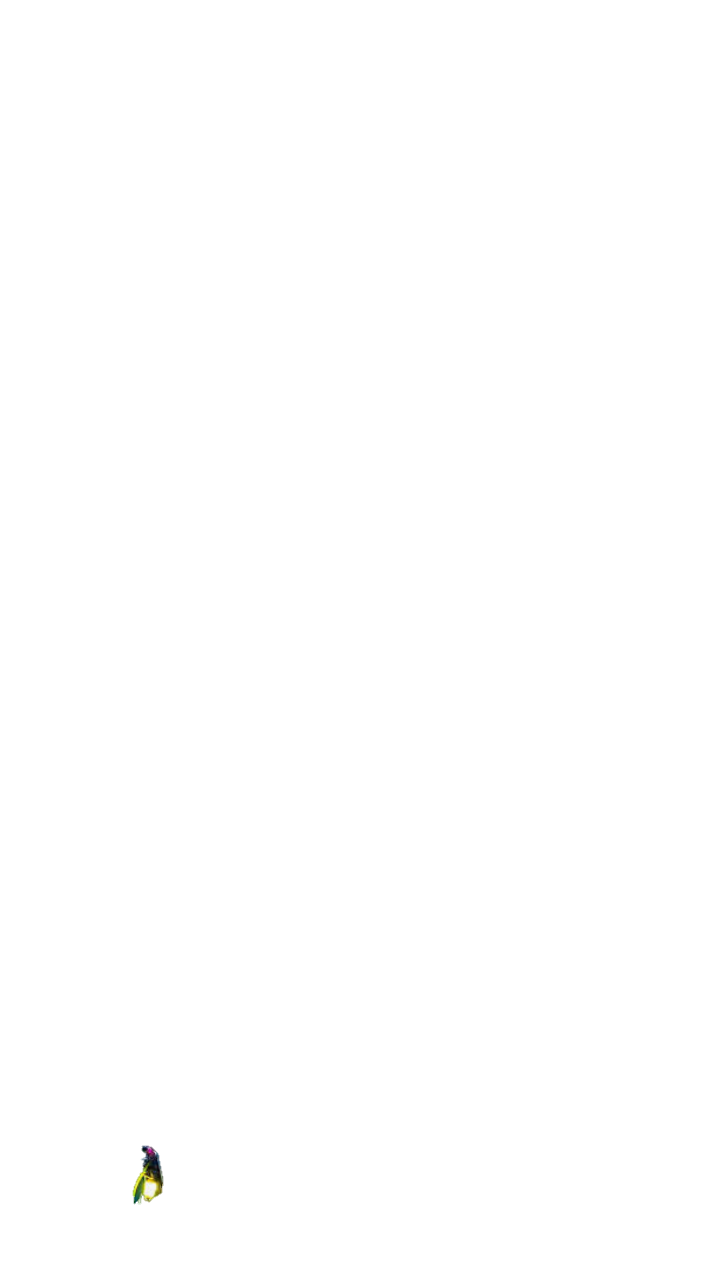 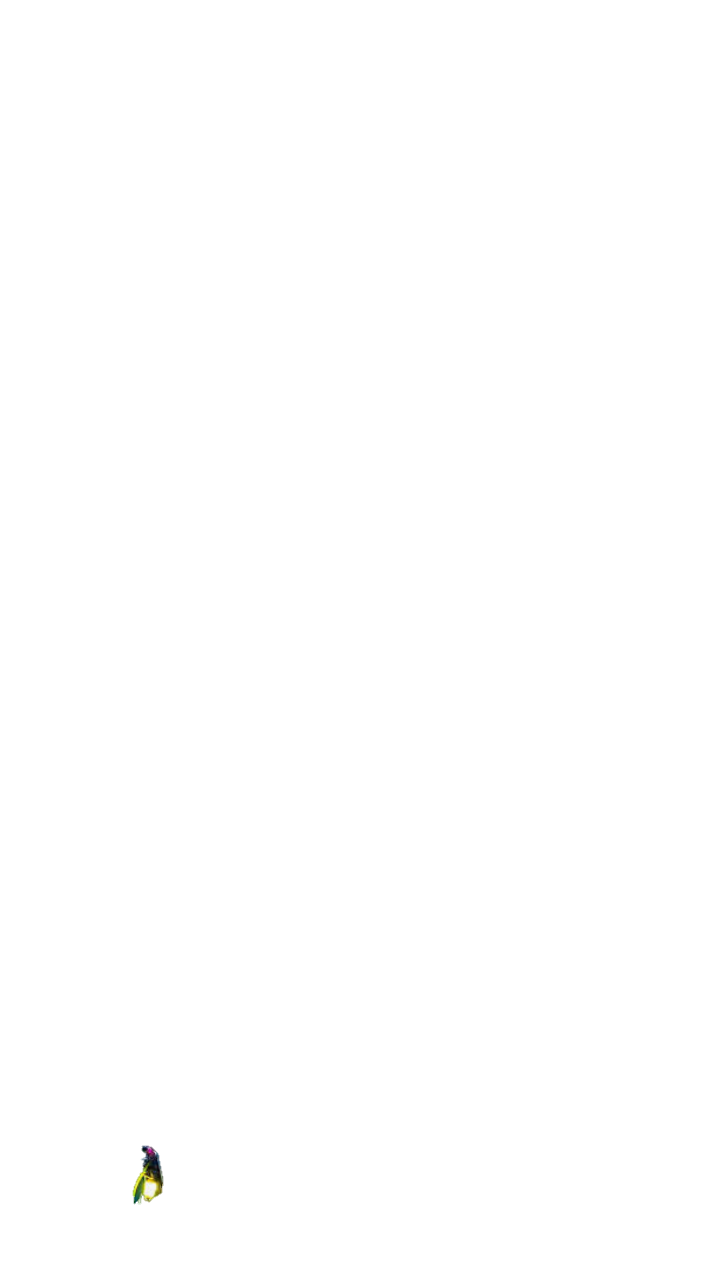 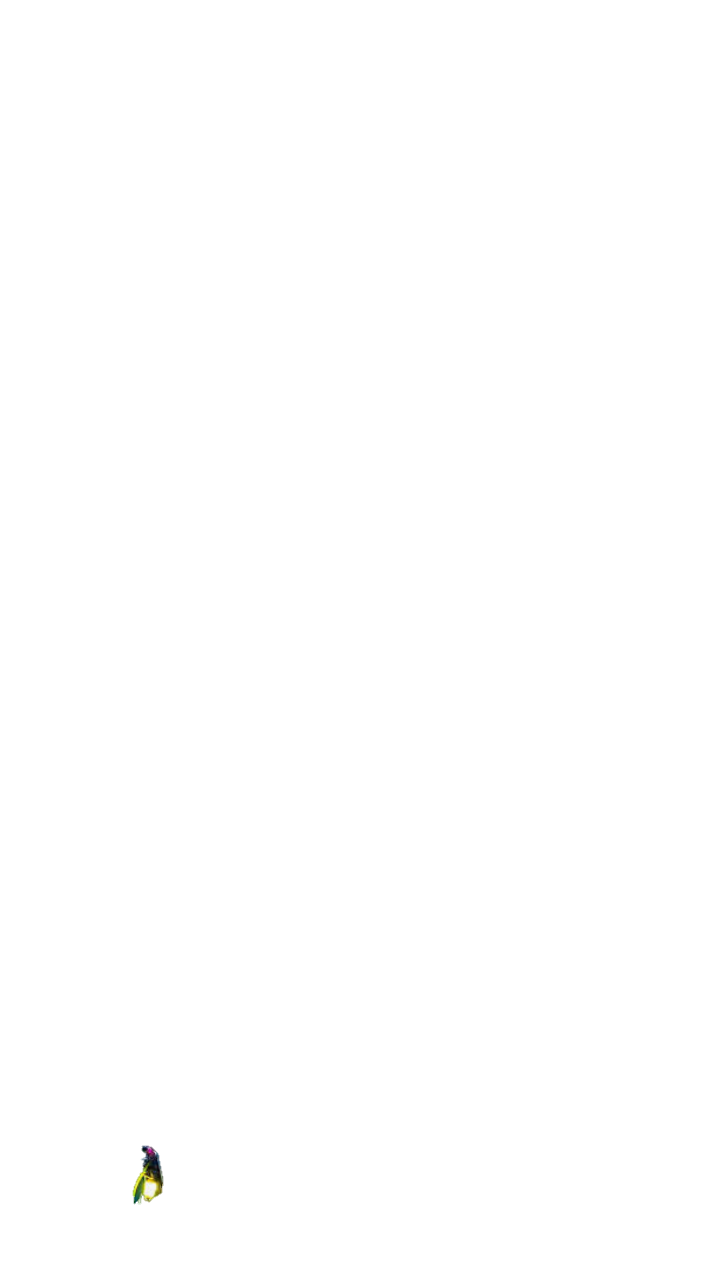 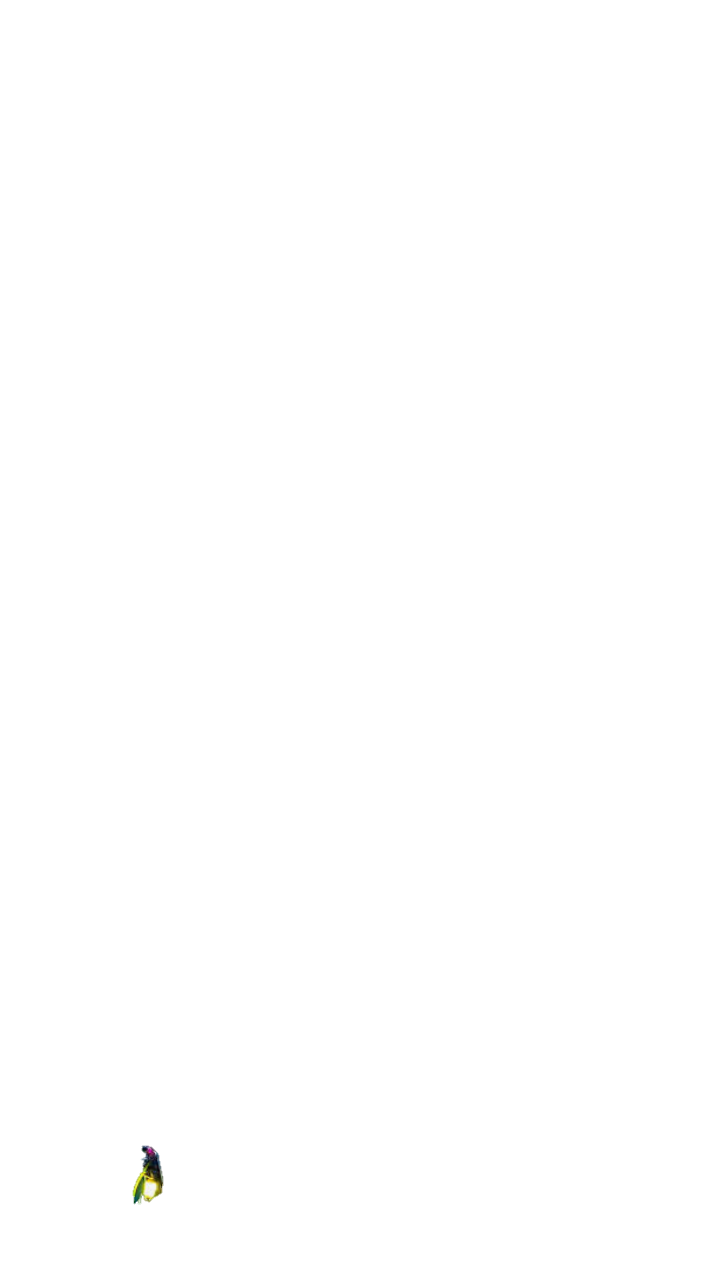 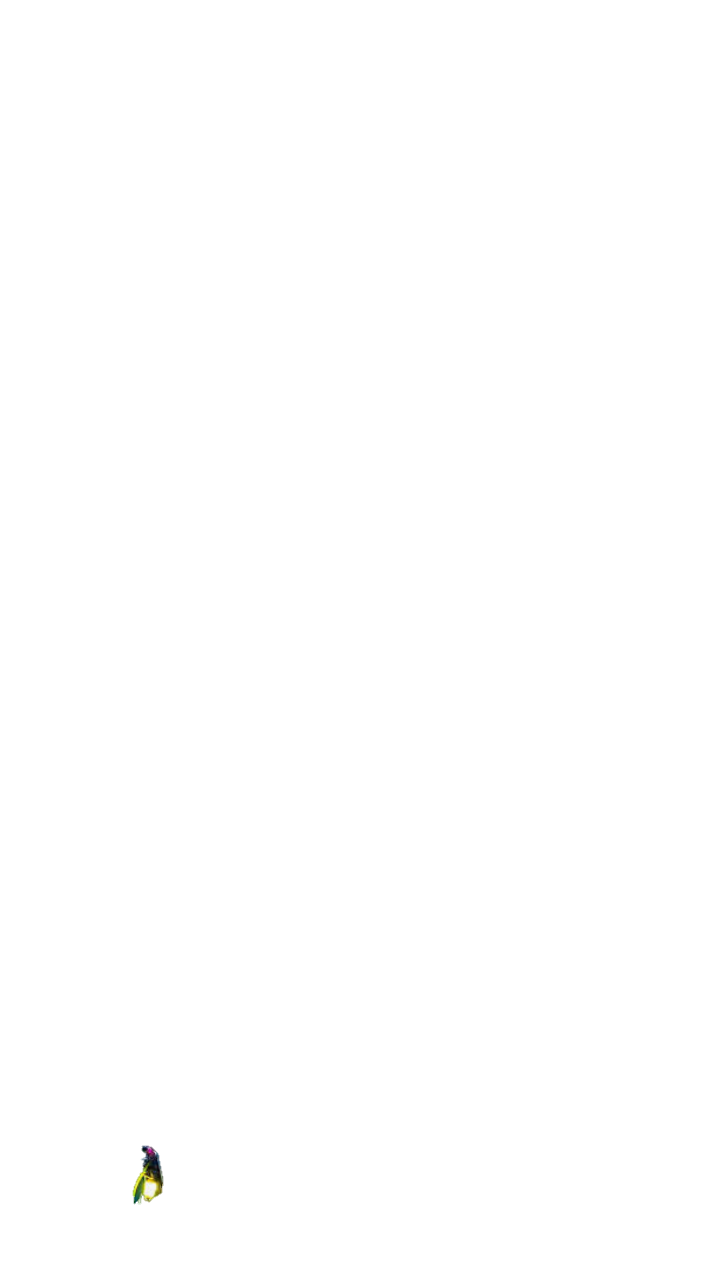 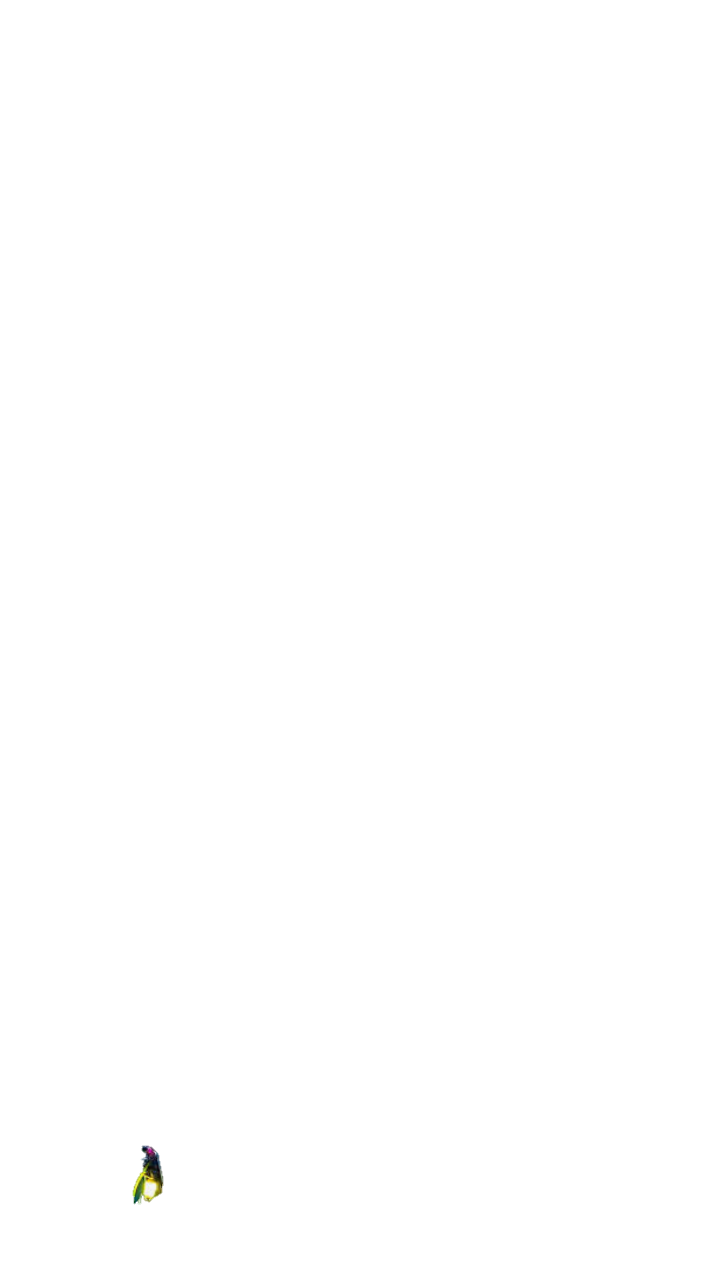 জোনাক পোকা আলোর খেলা খেলছে রোজই,
খেলতে দাও।
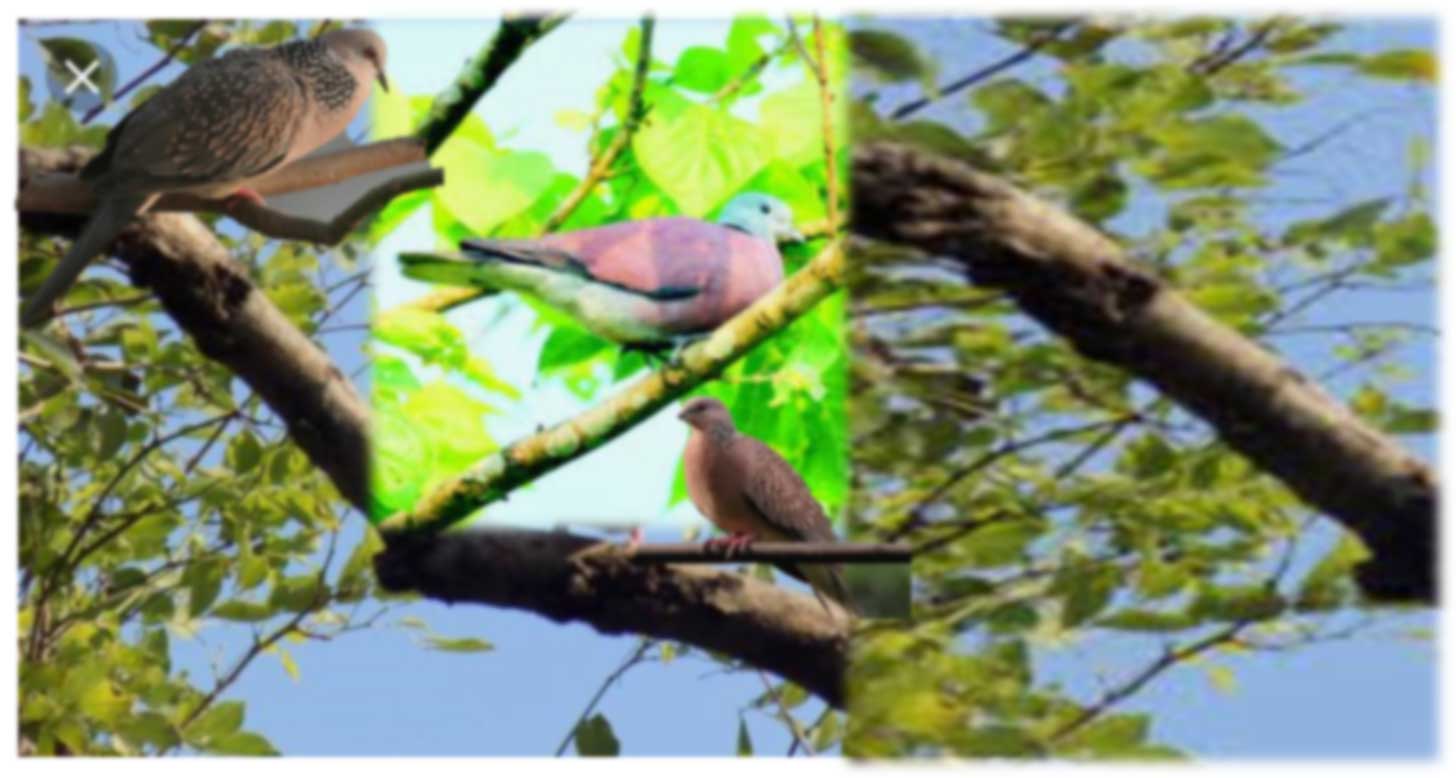 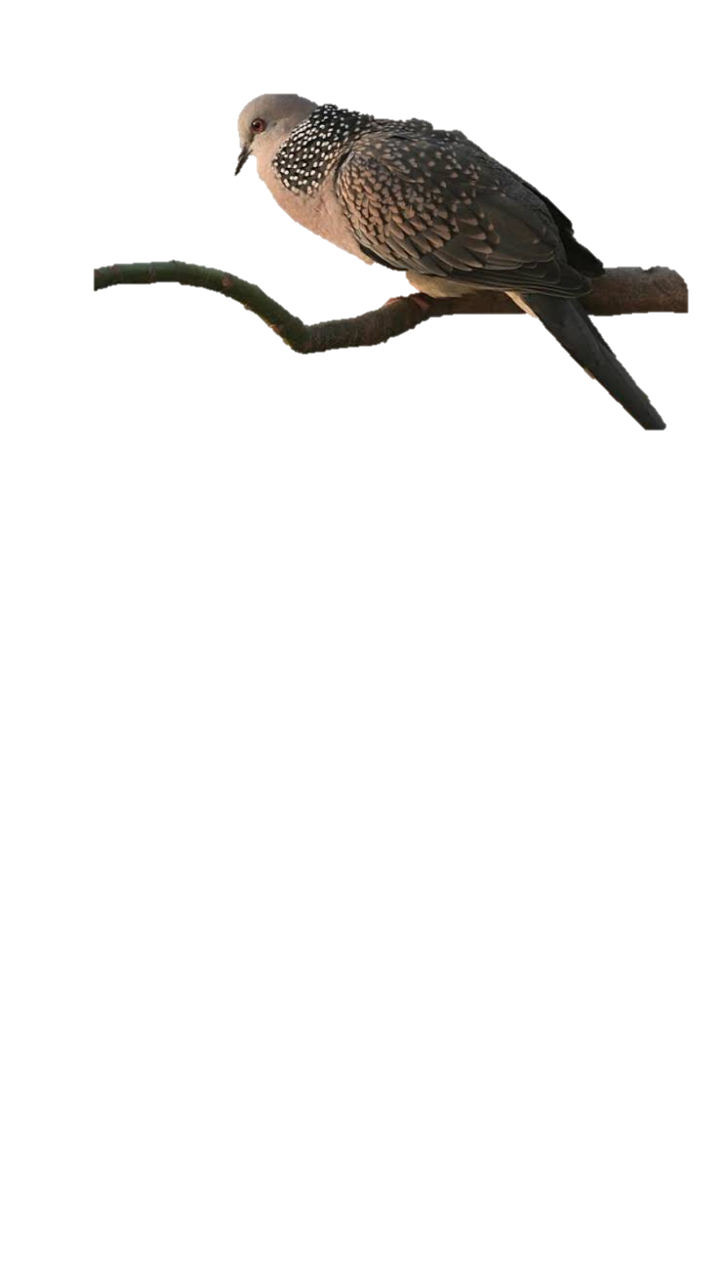 মধ্যদিনে নরম ছায়ায় ডাকছে ঘুঘু ,
ডাকতে দাও।
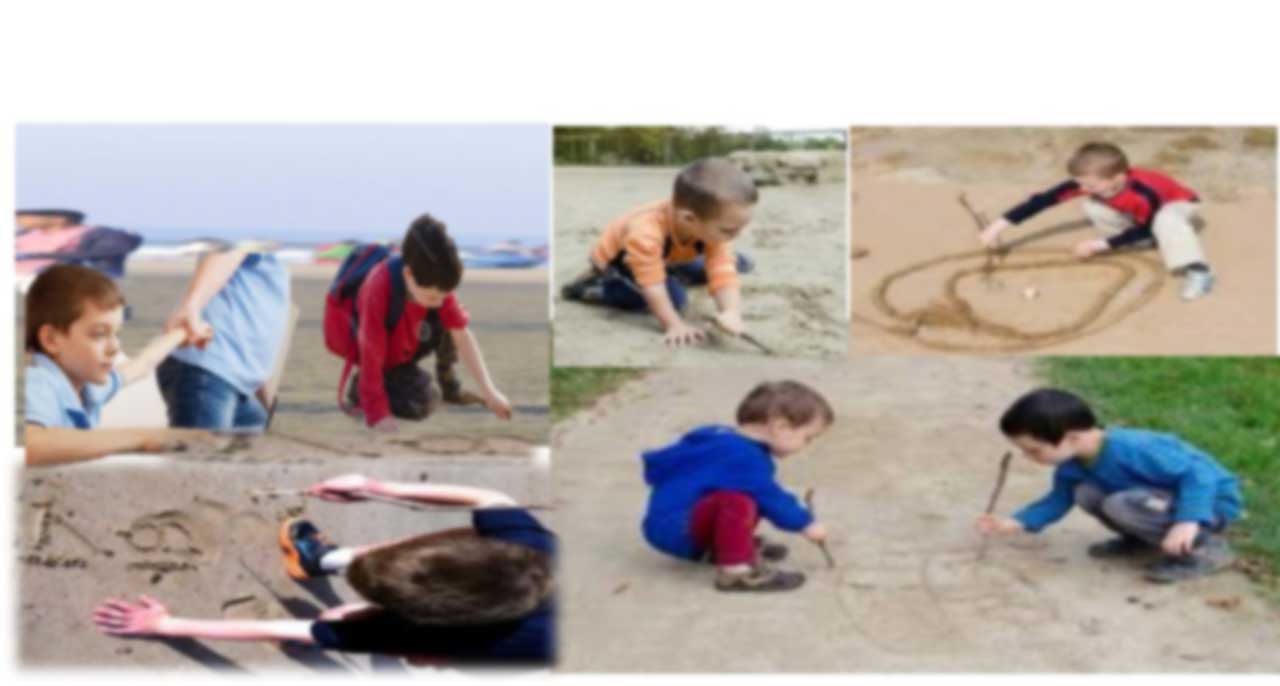 বালির উপর কত্ত কিছু আঁকছে শিশু, 
আঁকতে দাও।
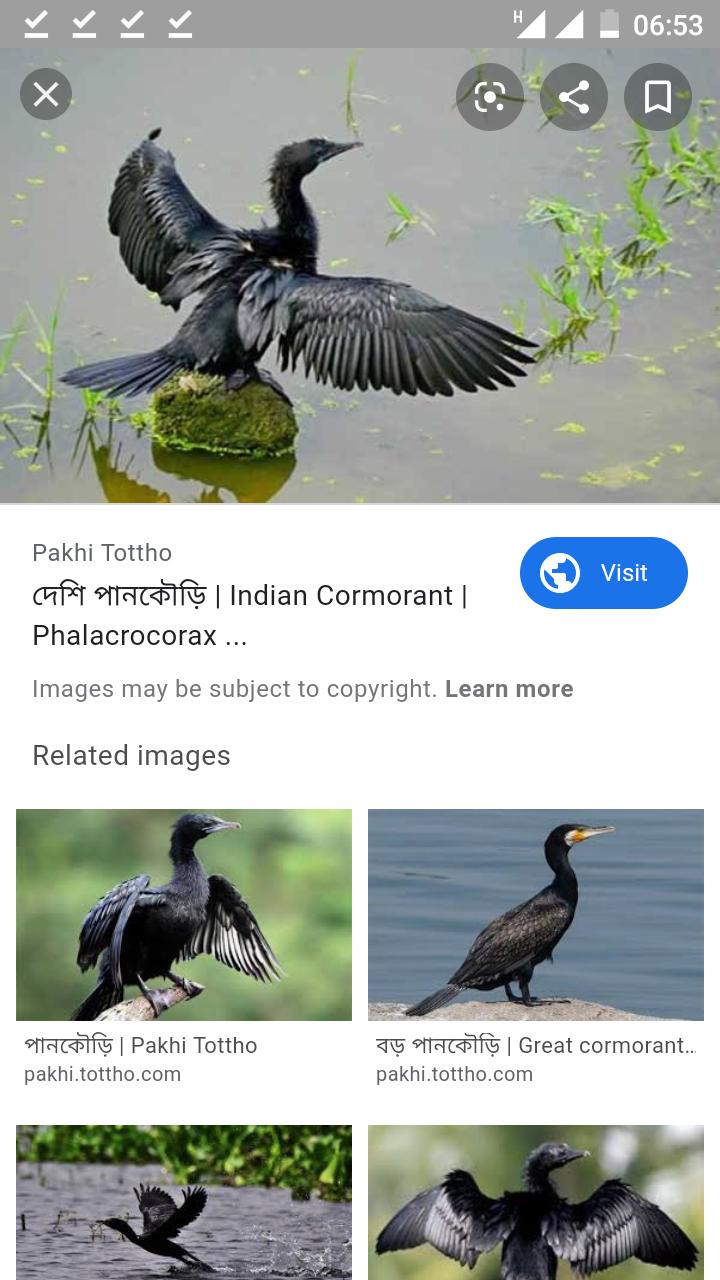 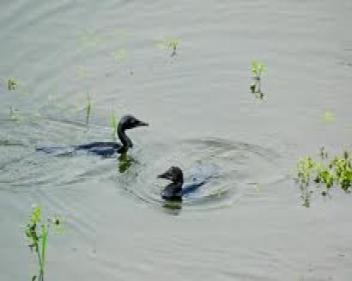 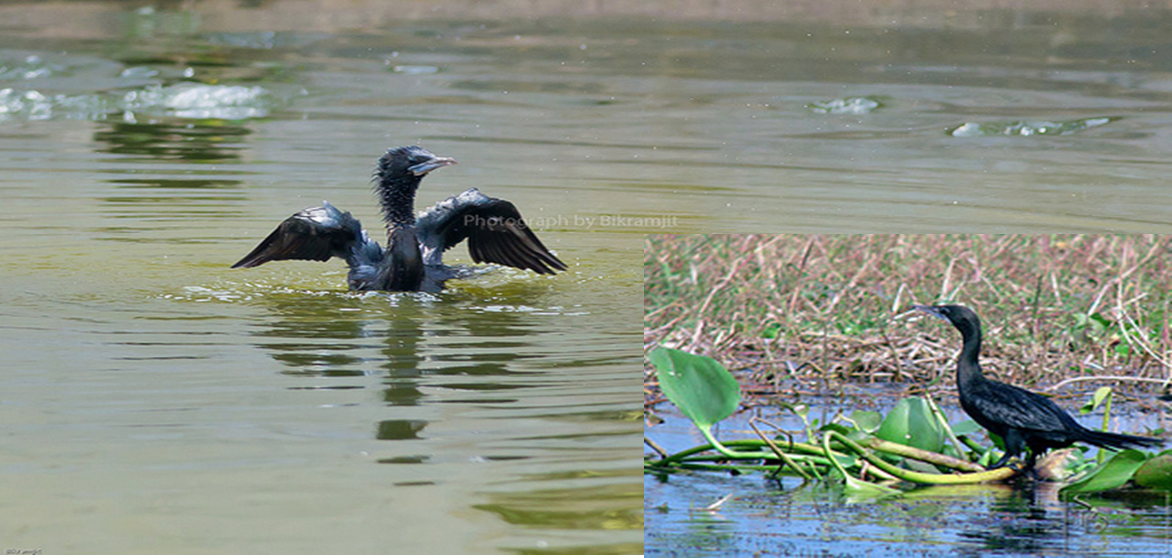 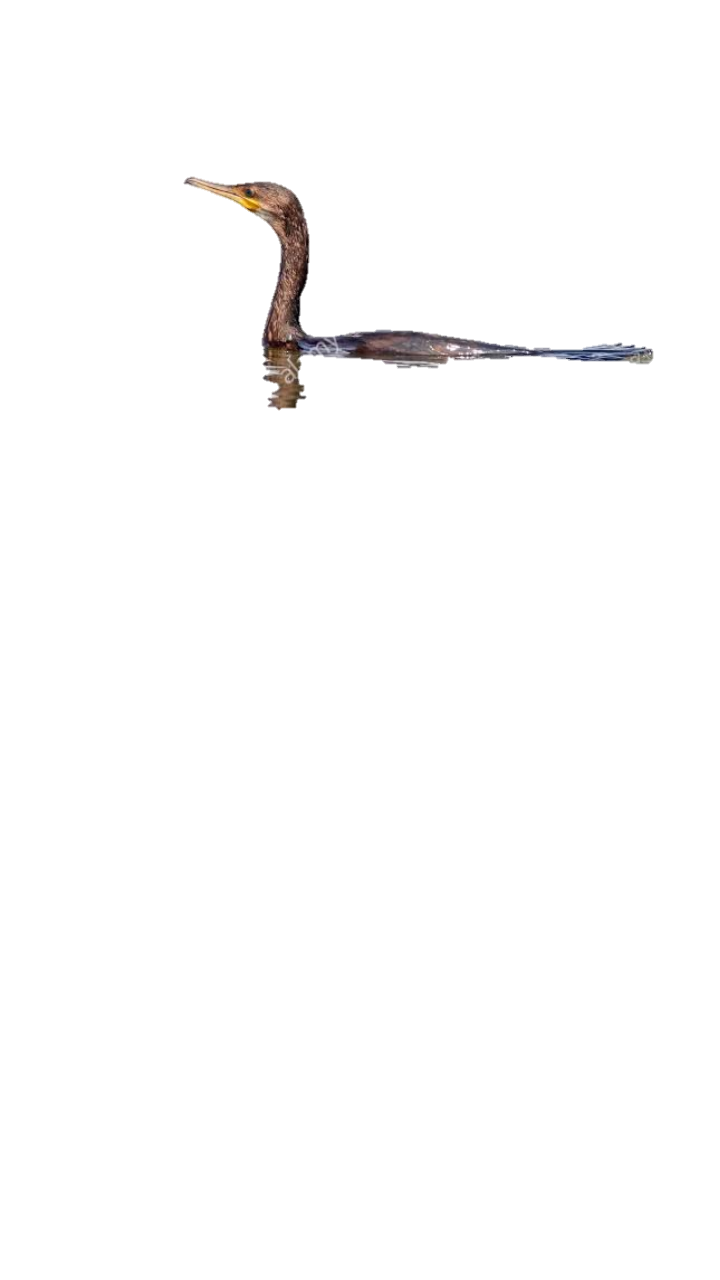 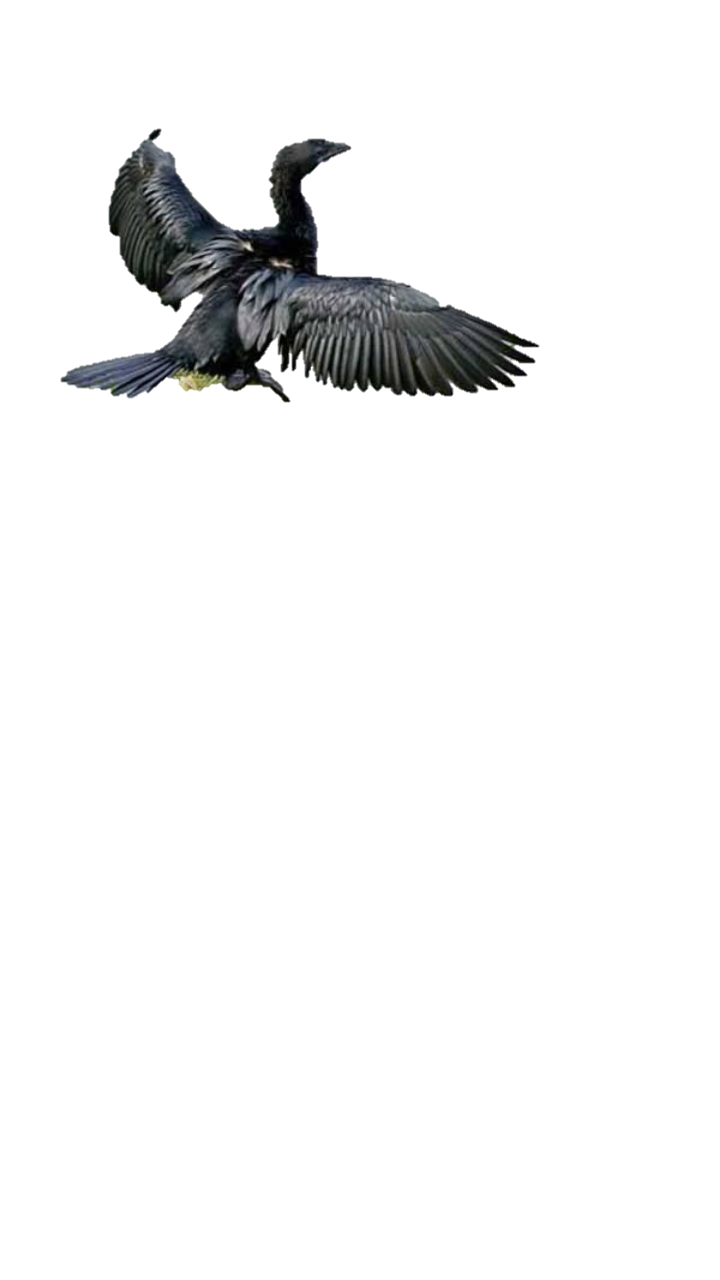 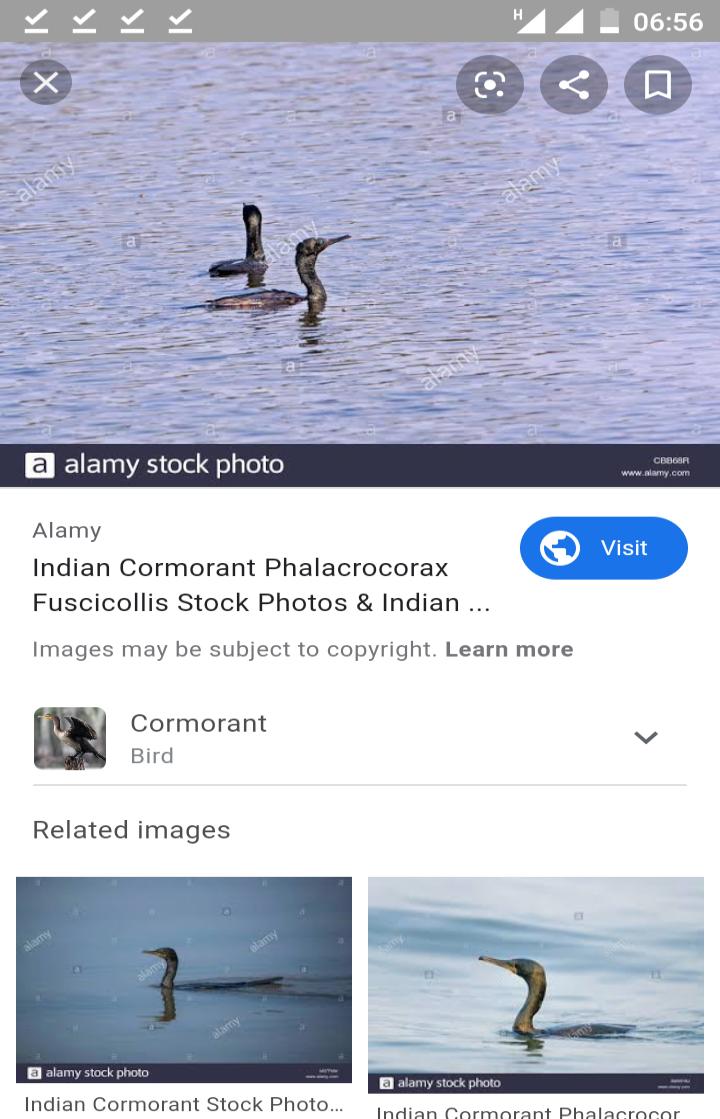 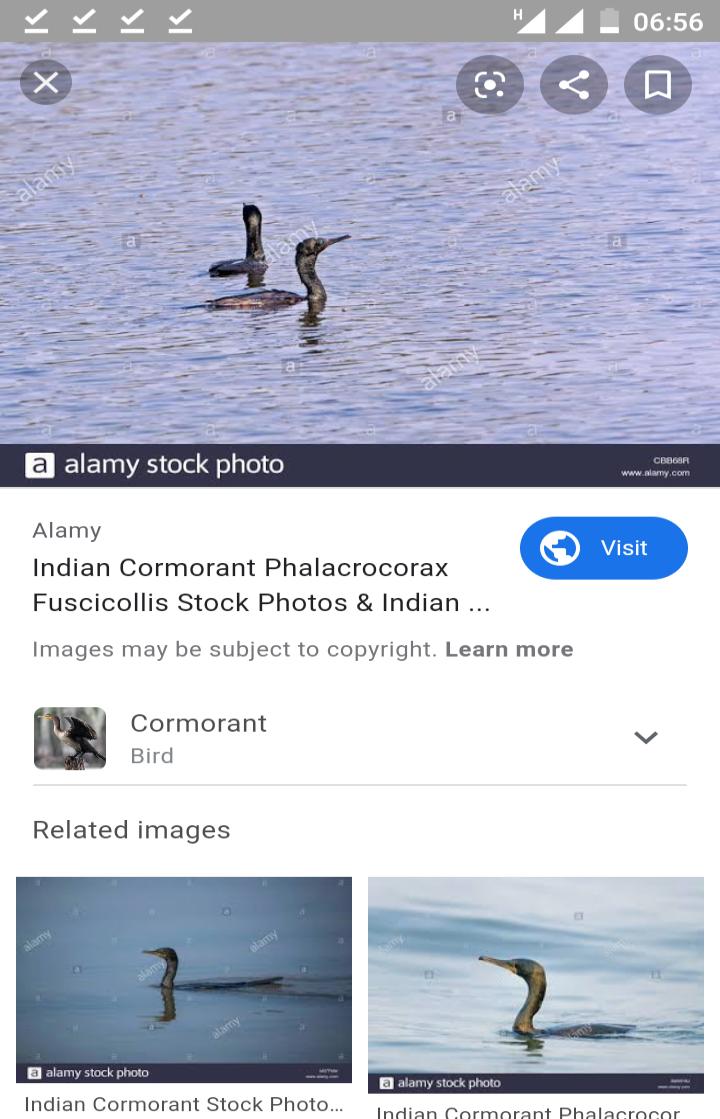 কাজল বিলে পানকৌড়ি নাইছে সুখে, 
নাইতে দাও।
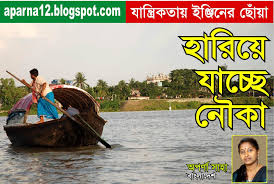 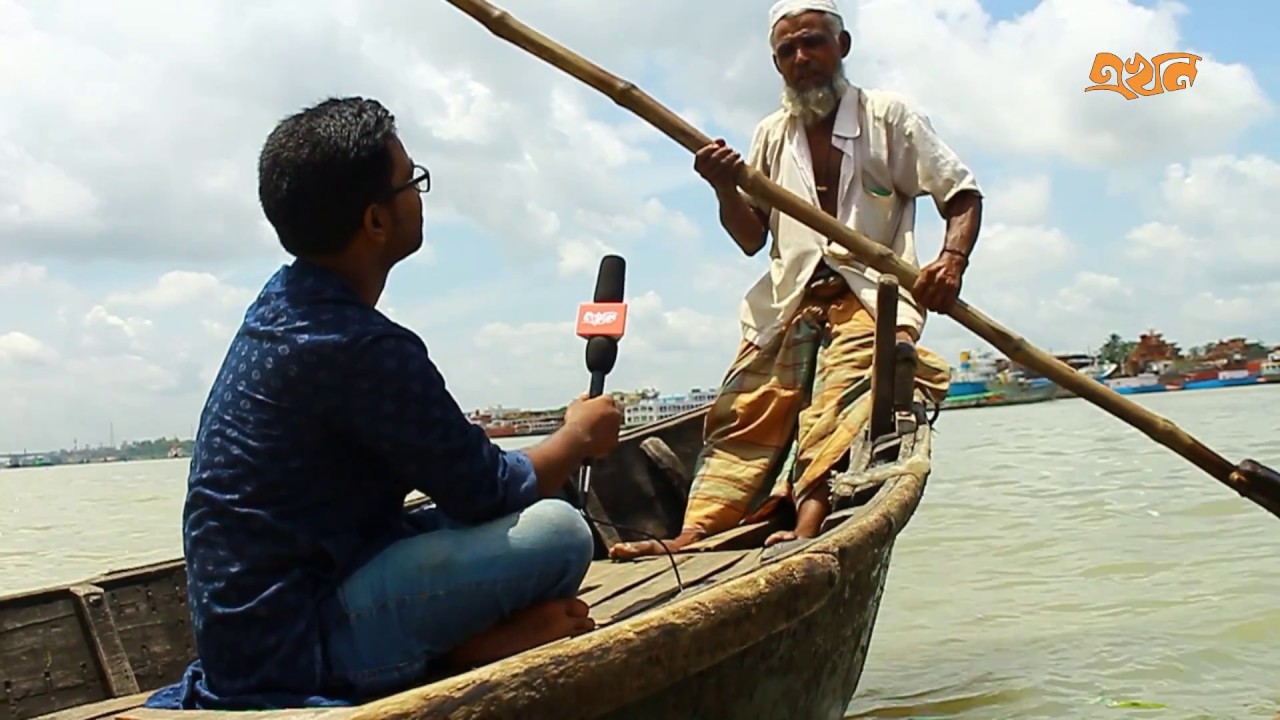 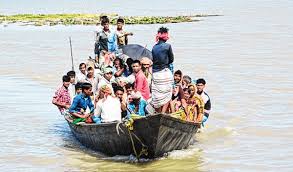 গহিন গাঙে সুজন মাঝি বাইছে নাও,
বাইতে দাও।
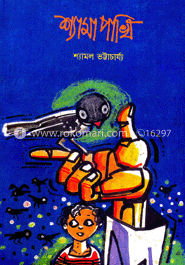 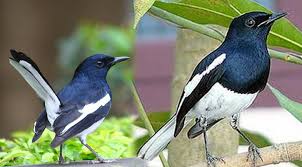 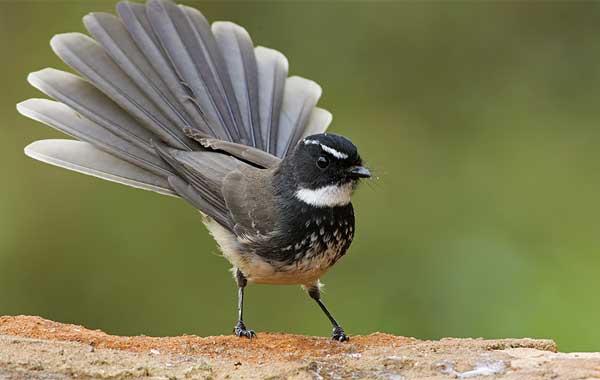 নরম রোদে শ্যামা পাখি নাচ জুড়েছে,
নাচতে দাও।
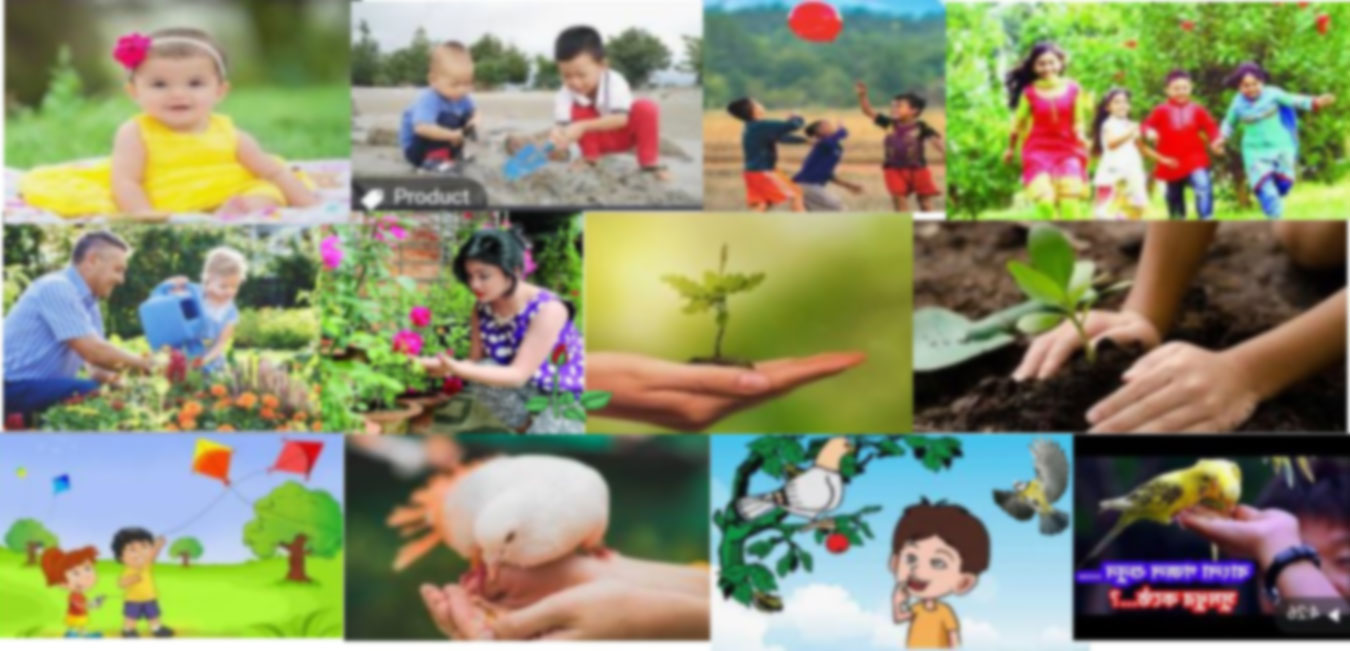 শিশু,পাখি, ‍ফুলের কুঁড়ি-সবাইকে আজ 
বাঁচতে দাও।
দলিও - কাজ
অনুধাবনমূলক প্রশ্ন, সময় =৬মিঃ
দল = খ

১, ‘জোনাক পোকার আলোর খেল’ বলতে কী বোঝ ?
দল = ক

১, কবি কেন ফুলকে ফুটতে দিতে বলেছেন ?
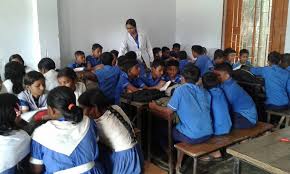 গ =দল 

১, “বালির ওপর কত্ত কিছু আঁকছে শিশু”- এর মধ্য দিয়ে কবি কী বোঝাতে চেয়েছেন ?
দল =ঘ

১, গহিন গাঙে সুজন মাঝি কেন নাও বাইছেন ?
জোড়ায় কাজ
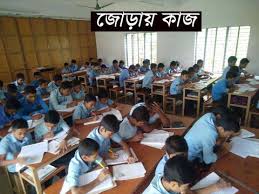 বহুপদী সমাপ্তিসূচক বহুনির্বাচনি প্রশ্ন :
১, পরিবেশের অংশ হিশেবে পরিগণিত হয়-
।,প্রকৃত ।।, মানুষ ।। ।, সুষম খাদ্য
নিচের কোনটি সঠিক ? 
ক) ।  খ) । ও ।। গ) ।। ও ।।।  ঘ) ।,।। ও ।।। 

২, শ্যামা পাখির নাচ দেখে মনে হয়- 
।,প্রকৃতির আনন্দময়তা ।।, পাখিদের নির্ভয়তা
।।।,  জীবনের উল্লাস
নিচের কোনটি সঠিক ? 
ক) । খ) .। ও ।। গ) । ও ।।। ঘ) ।,।। ও ।।।
উত্তর ১= খ । ২= ঘ ।
মূল্যায়ণ
১) ঘুঘু কোন সময় ডাকছে ?
২) শামসুর রাহমান পেশায় কী ছিলেন ?
৩ ) মানুষ ও প্রকৃতি কার অংশ ?
৪ ) ‘গাং’ শব্দটি কোন অর্থে ব্যবহুত হয় ?
উত্তর : ১=মধ্য দিনে।  ২) সাংবাদিক। ৩ ) পরিবেশের। ৪ ) নদী।
বাড়ির কাজ
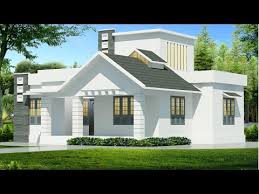 তোমার বাড়ির চারপাশের যে সৌন্দর্য রয়েছে তা কবিতার আলোকে একটি অনুচ্ছেদ লিখে আনবে।
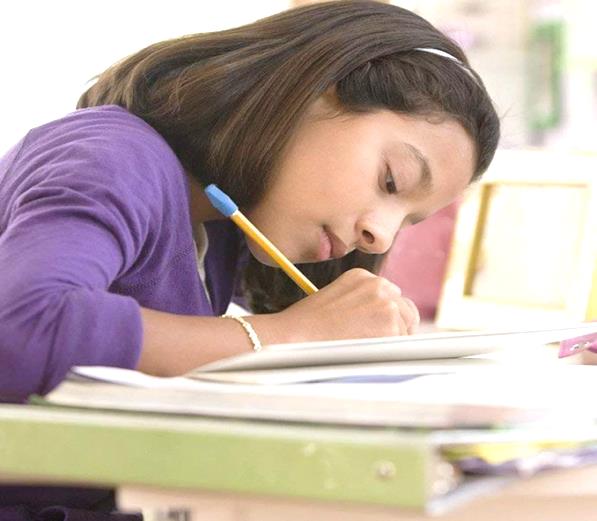 সবাইকে ধন্যবাদ
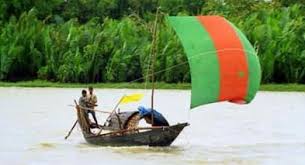